High-deductible Health Plans: Effects on Health Care Use and Outcomes in Diabetes
Frank Wharam MD MPH, Fang Zhang PhD, Jamie Wallace MPH, Stephanie Argetsinger MPH, Emma Eggleston MD, Laura Garabedian PhD,, Matt Callahan MS, Xin Xu MS, Christine Y. Lu PhD, Stephen Soumerai ScD, Joseph Newhouse PhD, Dennis Ross-Degnan ScD
Department of Population Medicine, Harvard Medical School & Harvard Pilgrim Health Care Institute
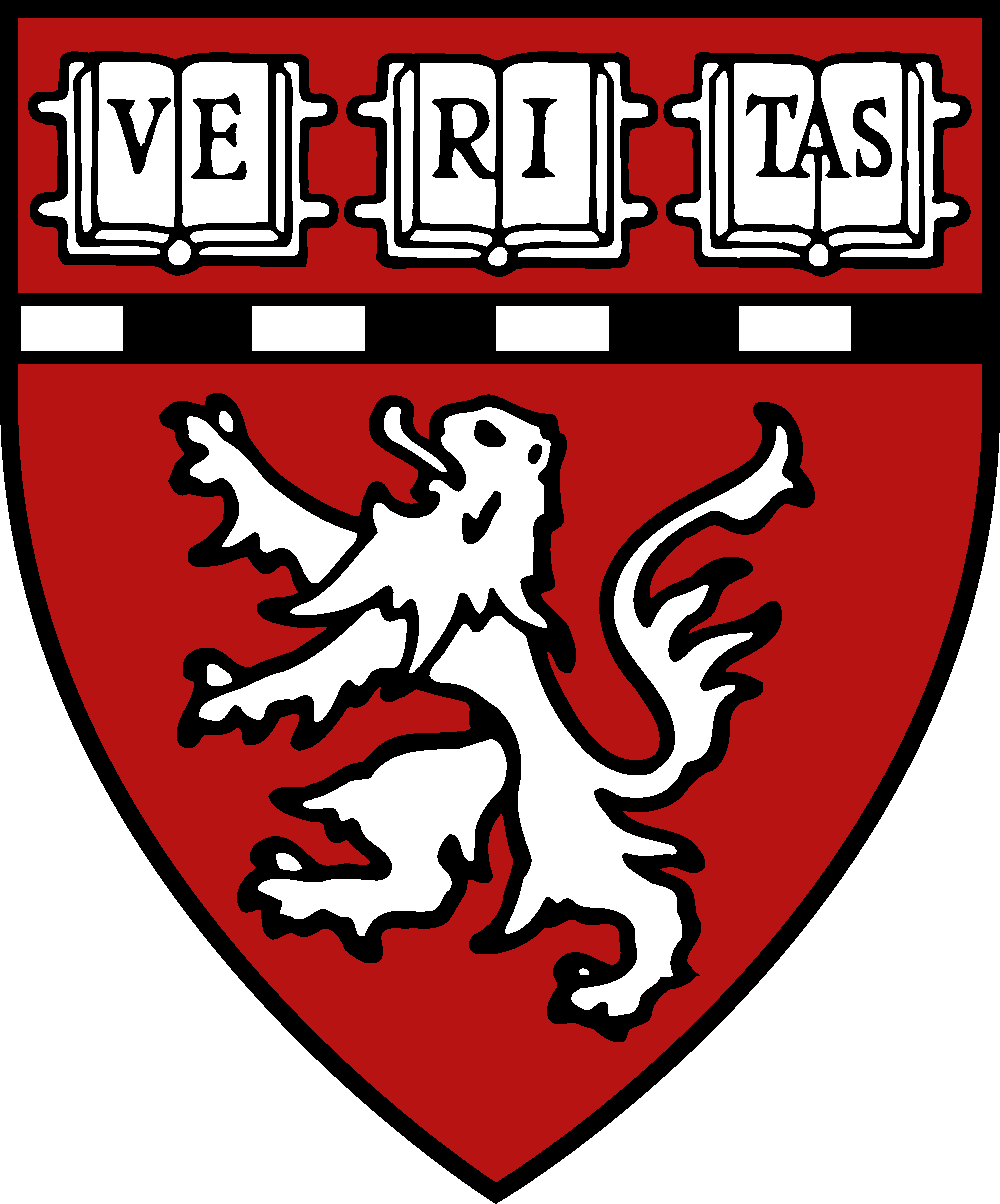 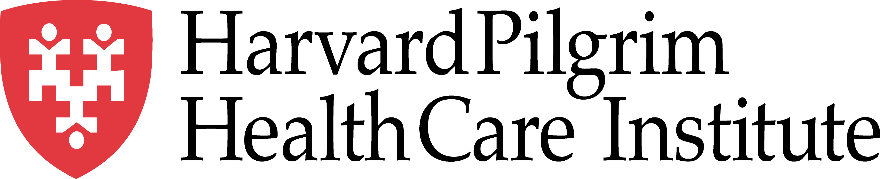 Funded by the CDC/NIDDK (U58DP02719, U18DP006122) NEXT-D & NEXT-D2 and NIDDK (R01DK100304)
Background
Out-of-pocket cost increases for high-value care after HDHP switch
Preservation of low out-of-pocket costs for high-value care after HDHP switch
Out-of-pocket cost decreases for high-value care 
Discussion
Outline
High-deductible health plan (HDHP)* growth
High-deductible Health Plans: Overview and Design
Source: Kaiser Family Foundation 2019 Employer Health Benefits Survey; *HDHP: >=$1000 / year
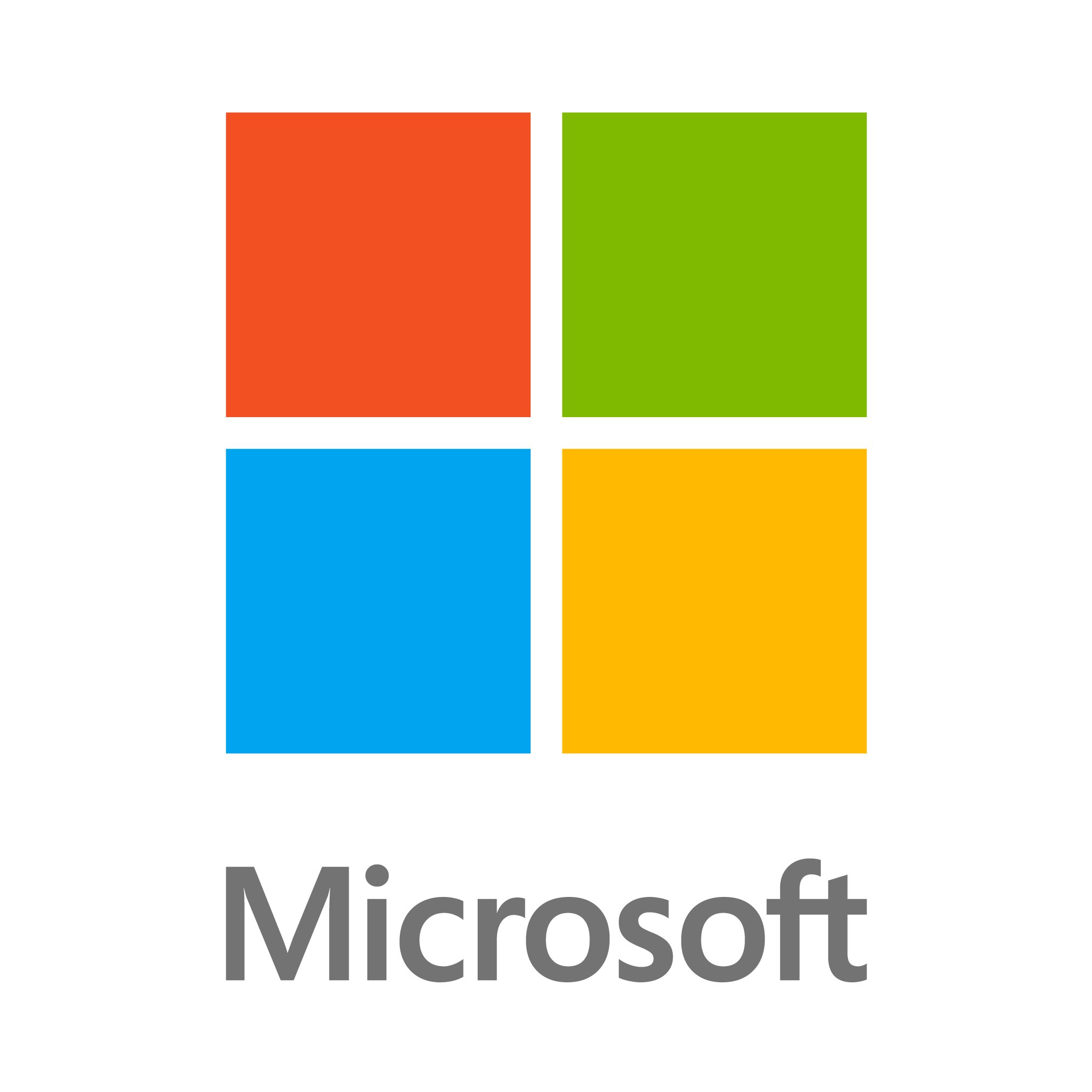 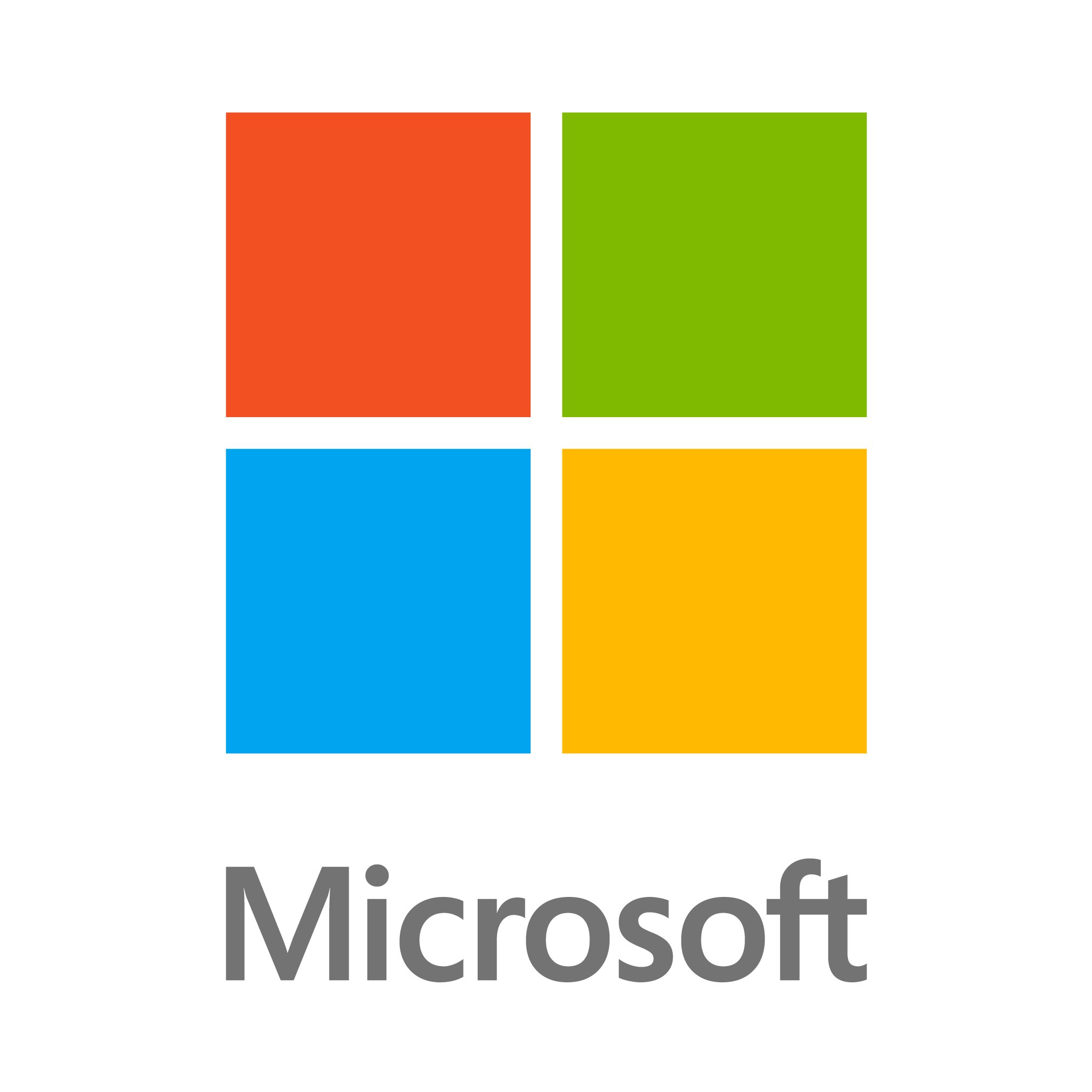 Low OOP for high-value care
High OOP for high-value care
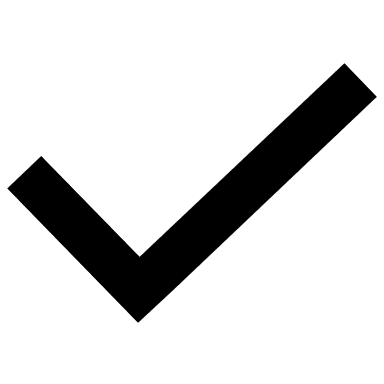 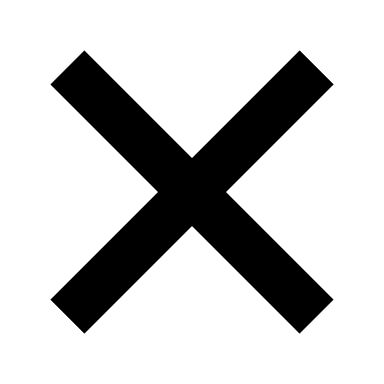 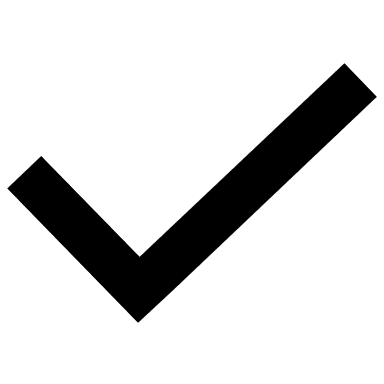 High-deductible Health Plans: Overview and Design
High OOP for low-value care
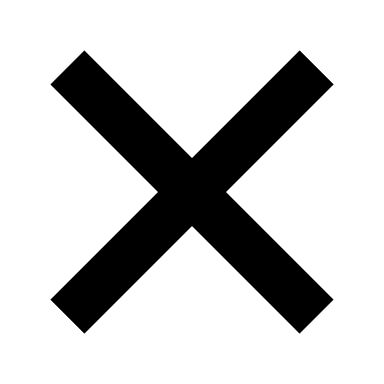 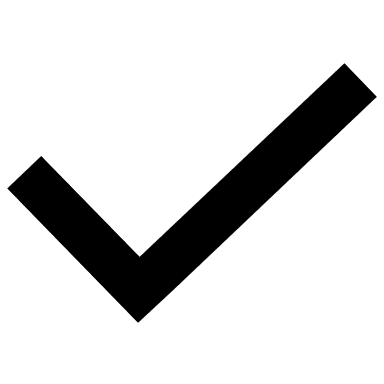 Low
Low
$1000  High  $7000
High
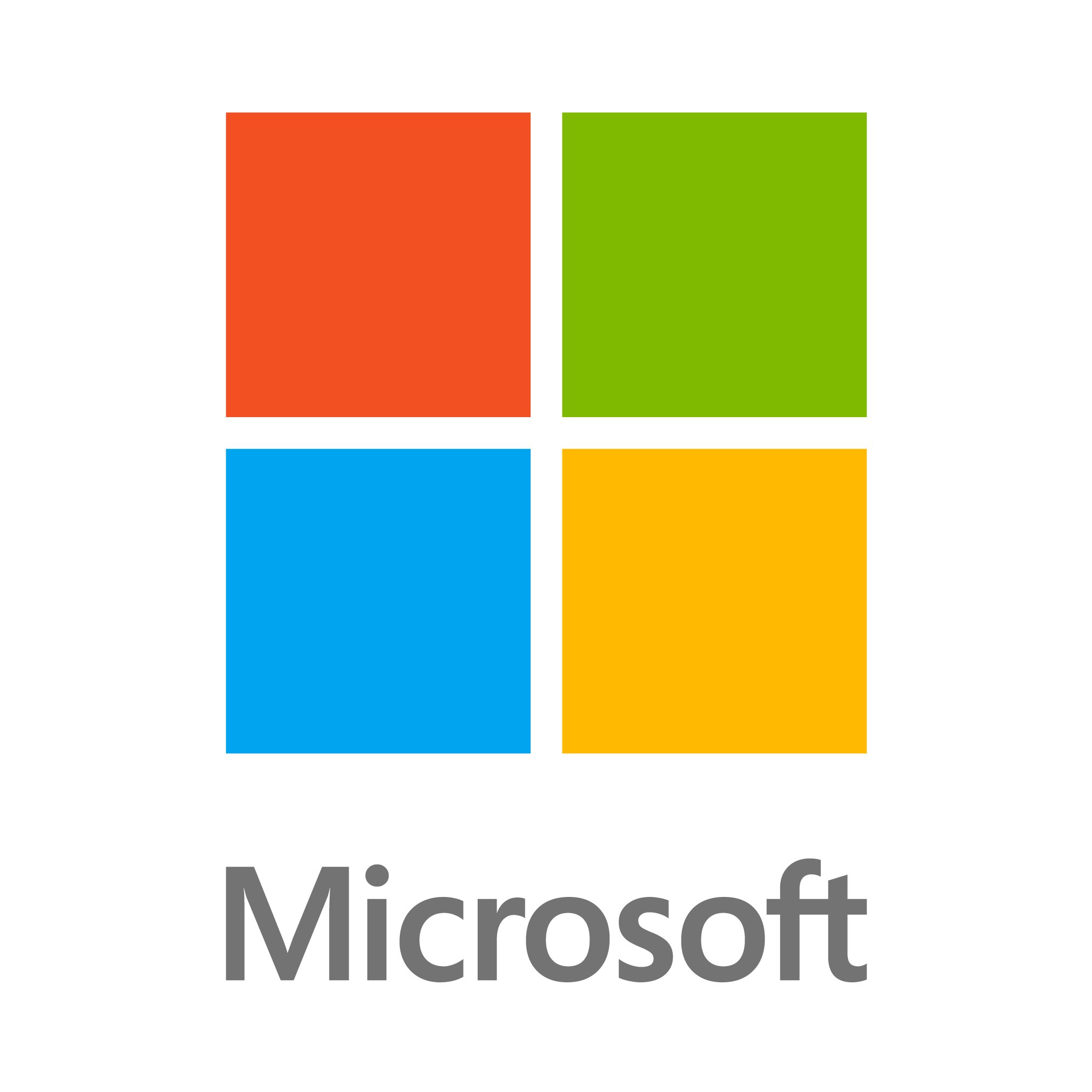 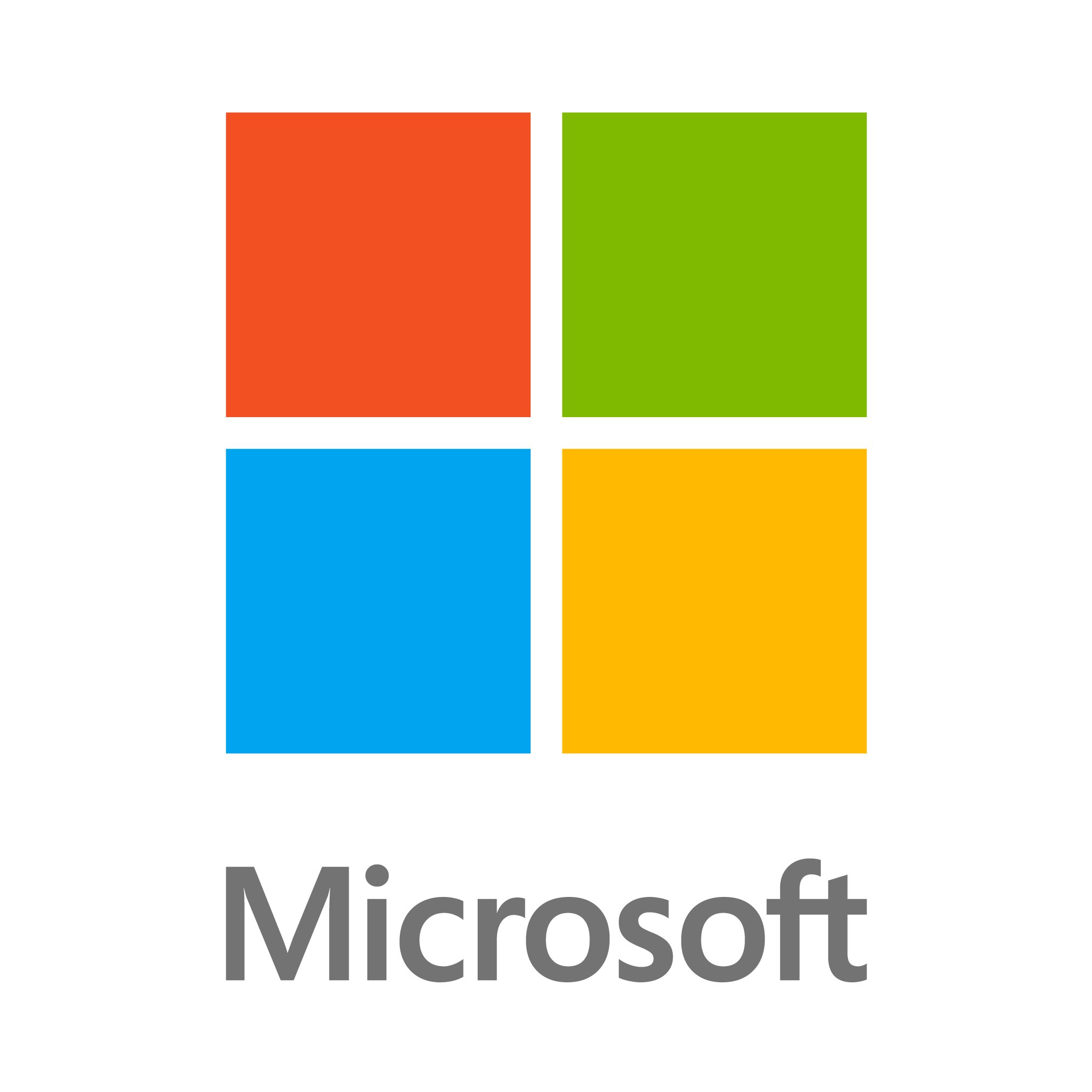 Low OOP for high-value care
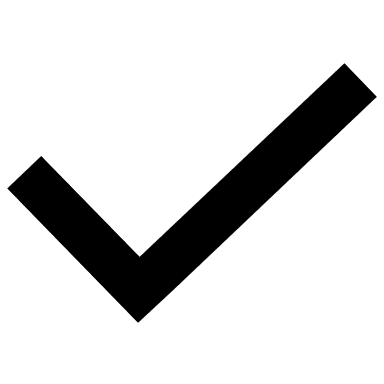 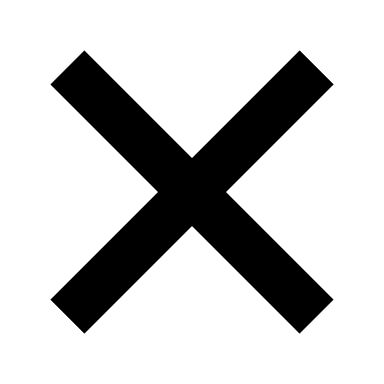 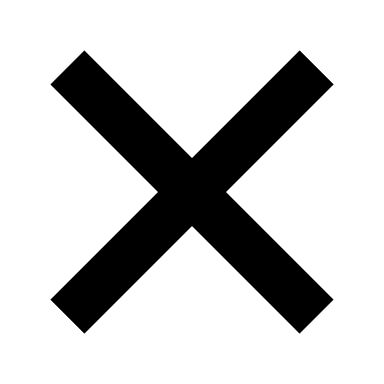 Value-based Health Insurance Design (VBID)
High OOP for low-value care
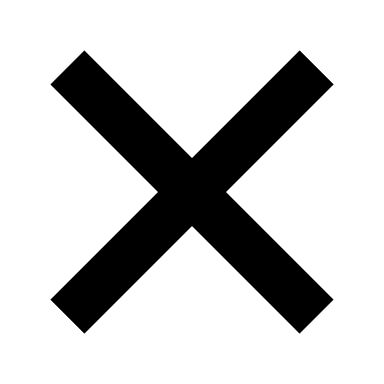 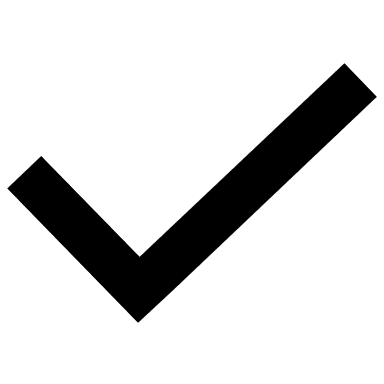 Low
Low
$1000  High  $7000
High
Increasing prevalence of plans with select $0 meds (preventive drug lists)
Value-based Health Insurance Design (VBID)
Source: Authors’ preliminary analysis of Optum data; please do not distribute.
Modern HDHPs allow insights about OOP/value combinations and impacts
High-deductible Health Plans: Framework for Research
VBID Features
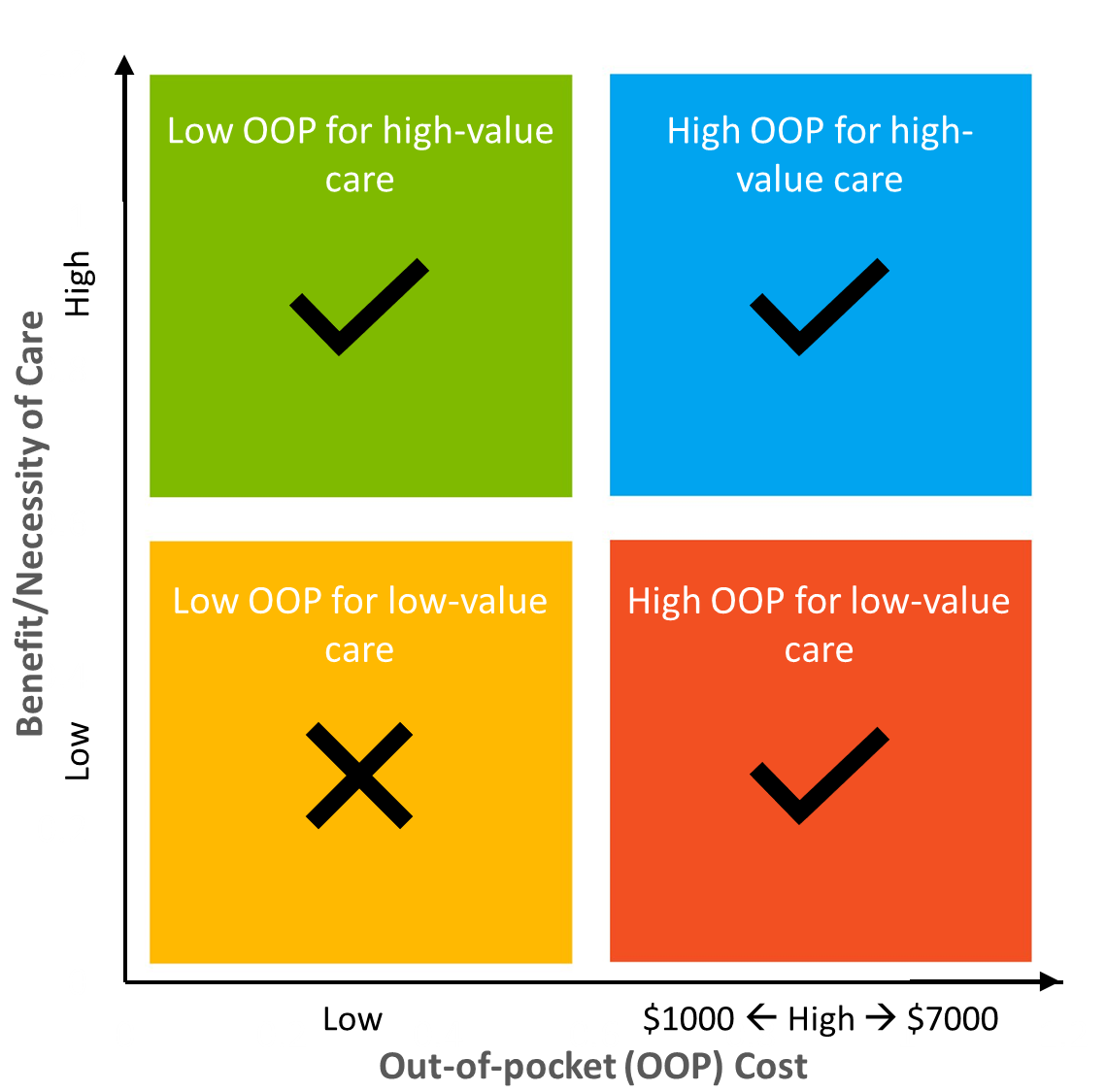 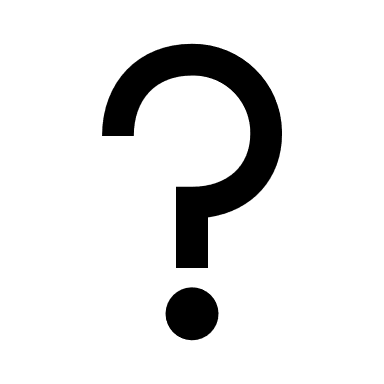 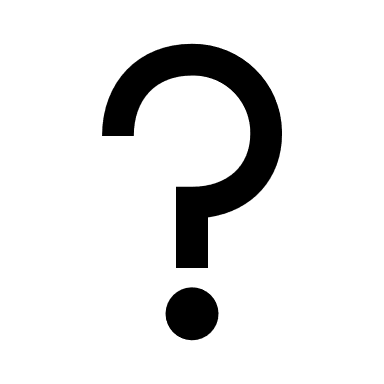 Anti-VBID Features
Health care utilization
Health outcomes
VBID Features
HDHPs
Outline
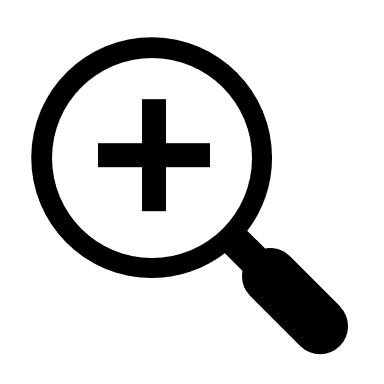 Background
Out-of-pocket cost increases for high-value care after HDHP switch
Preservation of low out-of-pocket costs for high-value care after HDHP switch
Out-of-pocket cost decreases for high-value care 
Discussion
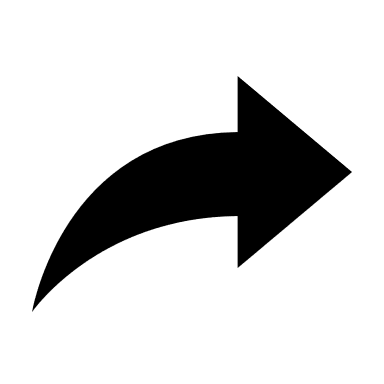 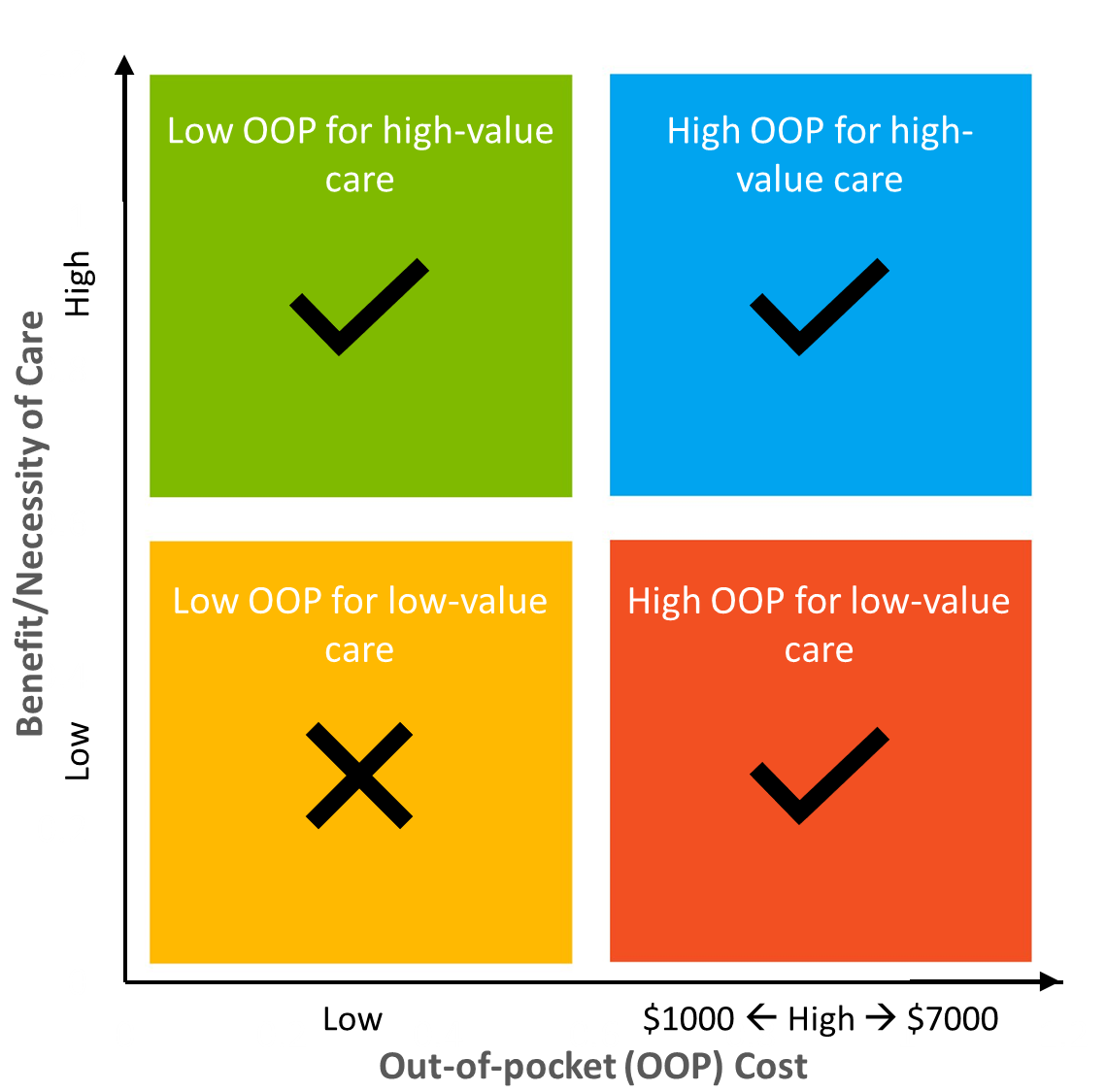 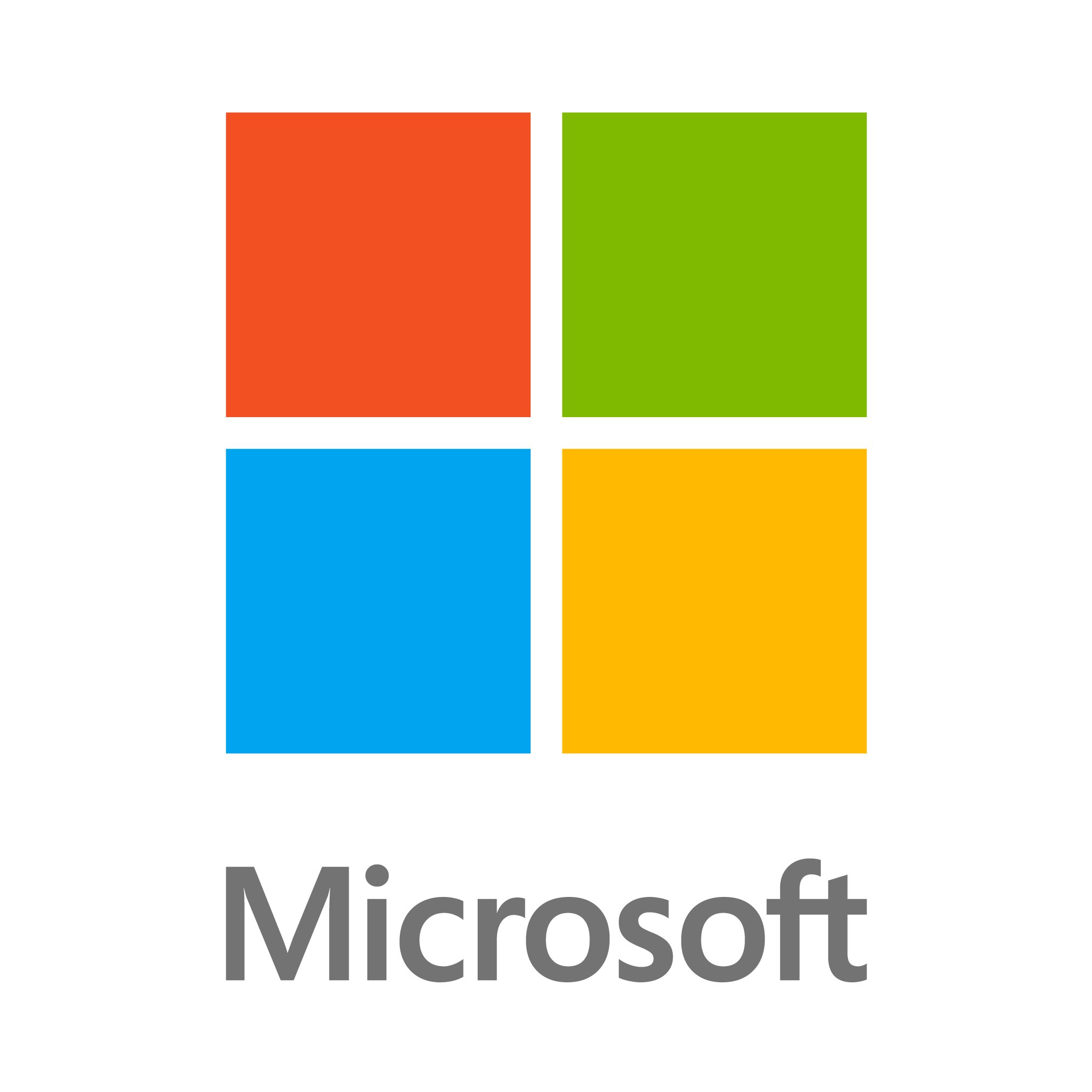 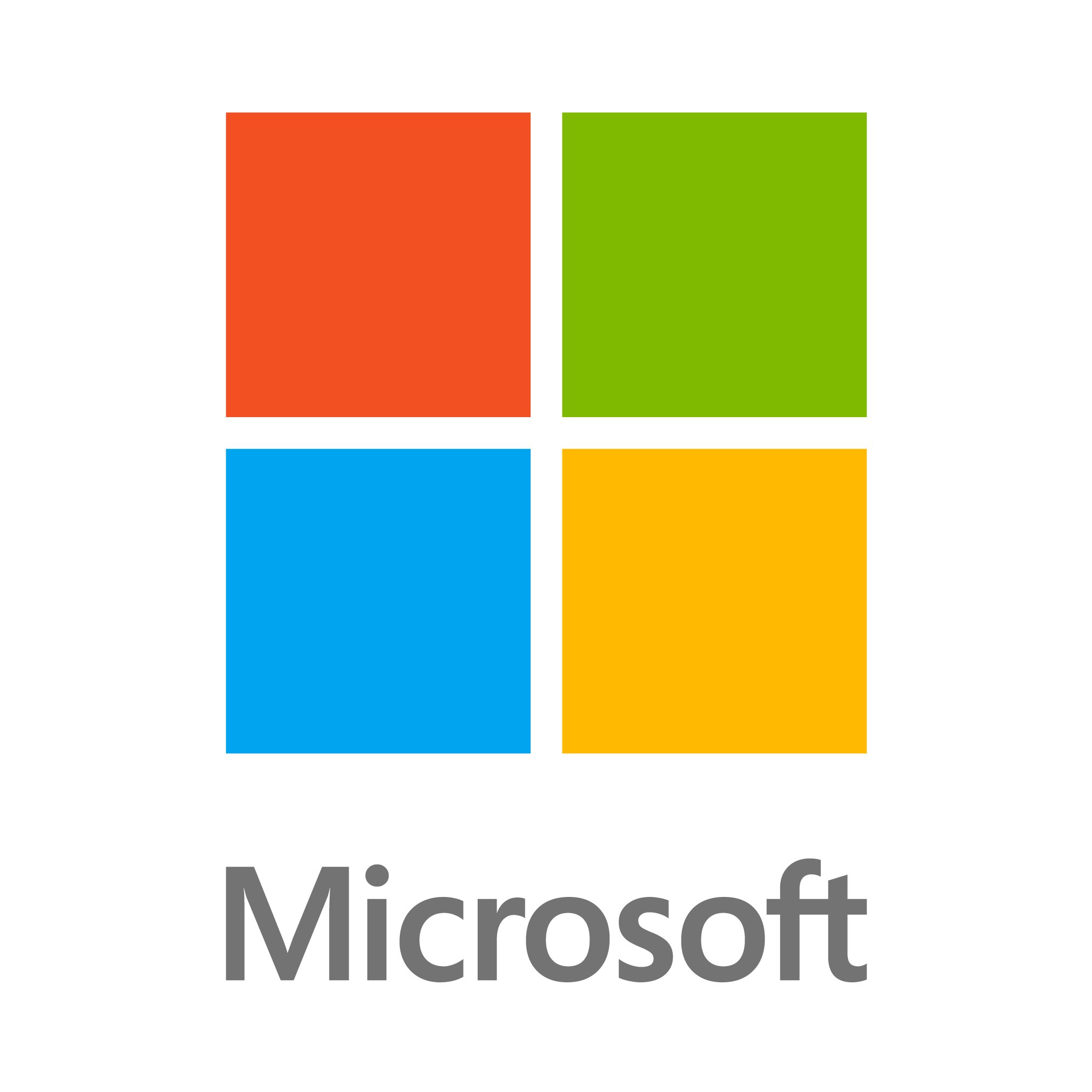 Outpatient visits for acute complications (eg, pneumonia, dehydration, angina) 
Macrovascular disease testing and treatment
Diabetes Measures: Services
Low
Low
High
$1000  High  $7000
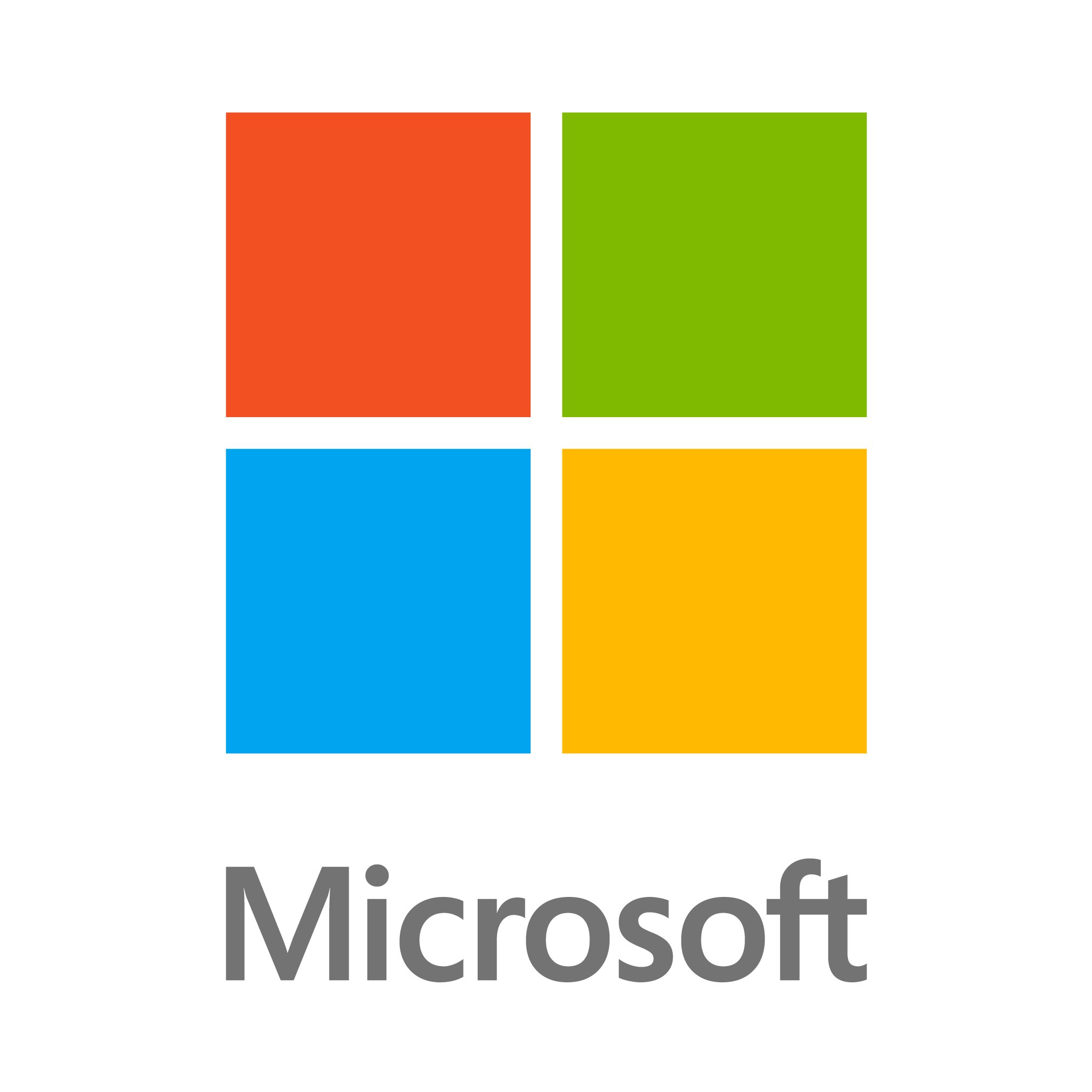 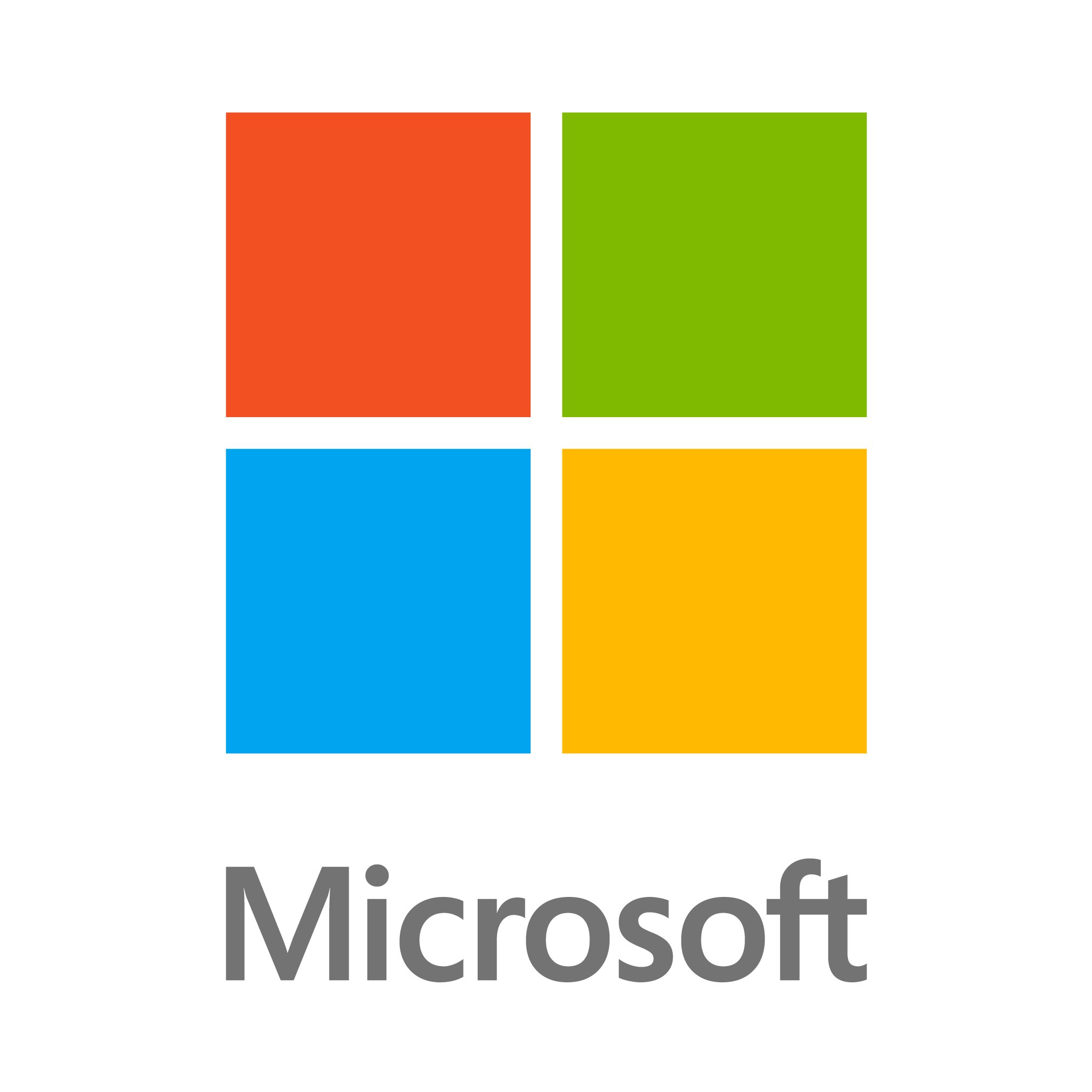 ED visits for acute complications & high-severity Dxs (eg, kidney stones)
Hosp days for high-severity conditions
Diabetes  Measures: Health Outcomes
Low
Low
High
$1000  High  $7000
What is the effect of high OOP costs on high-value care?
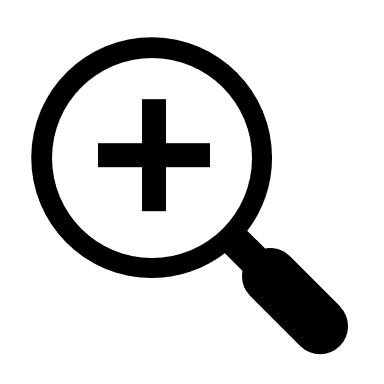 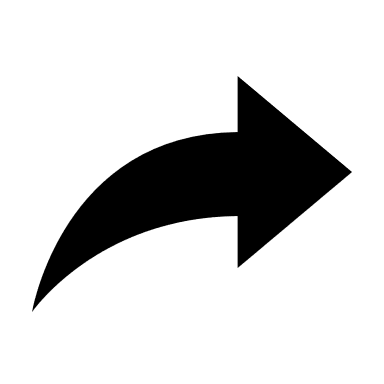 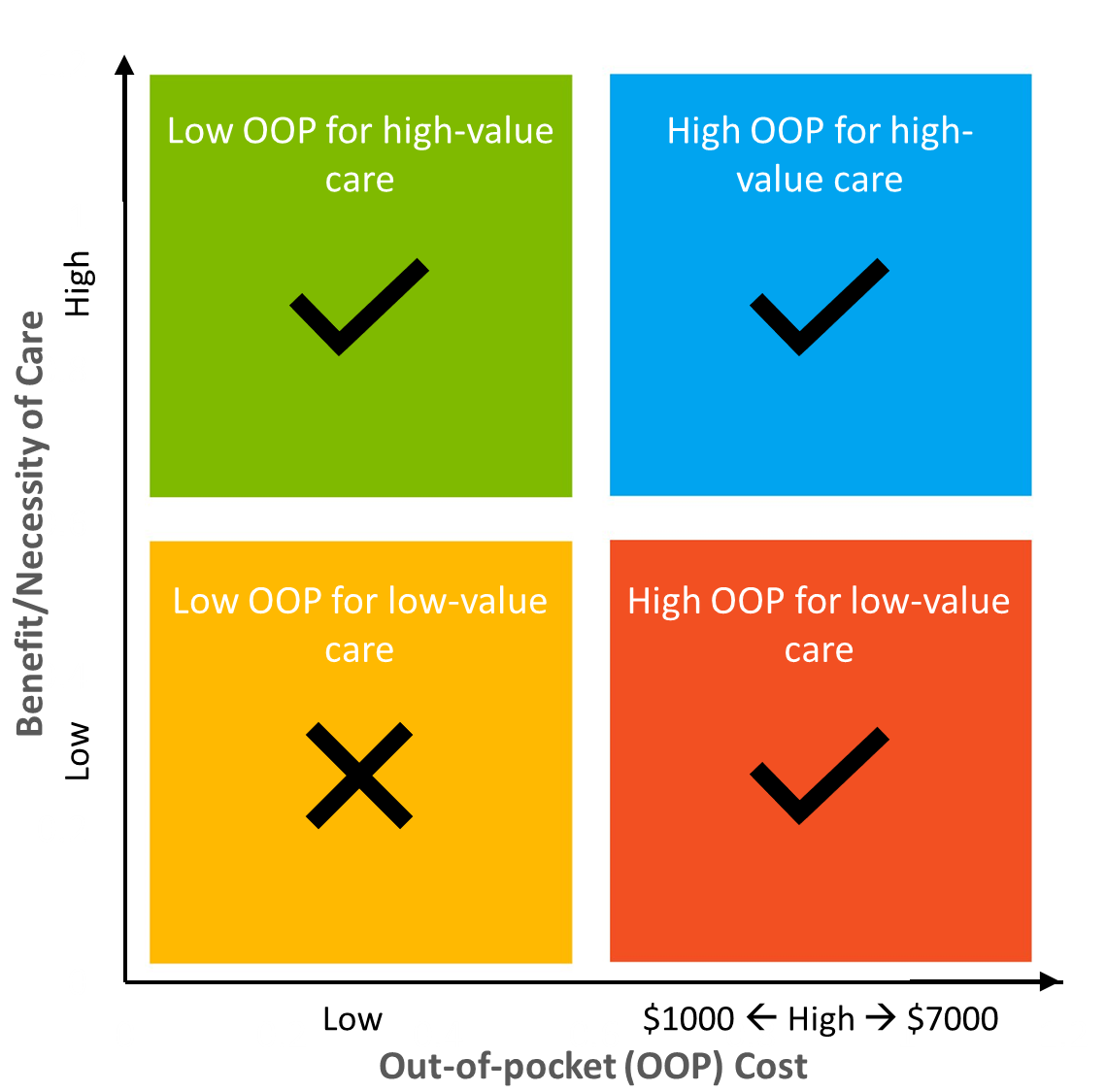 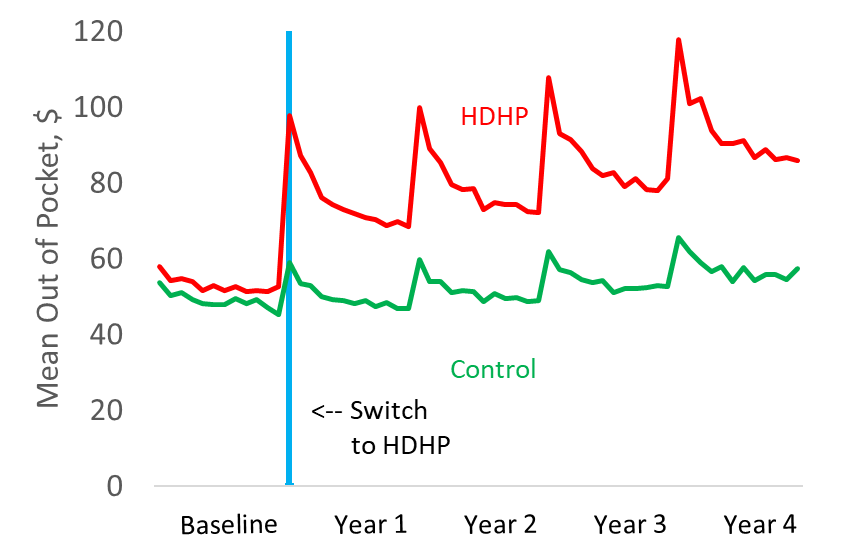 Out-of-pocket costs increase by ~45%
Low-income (but not high-income) diabetes patients delay outpatient complication visits …
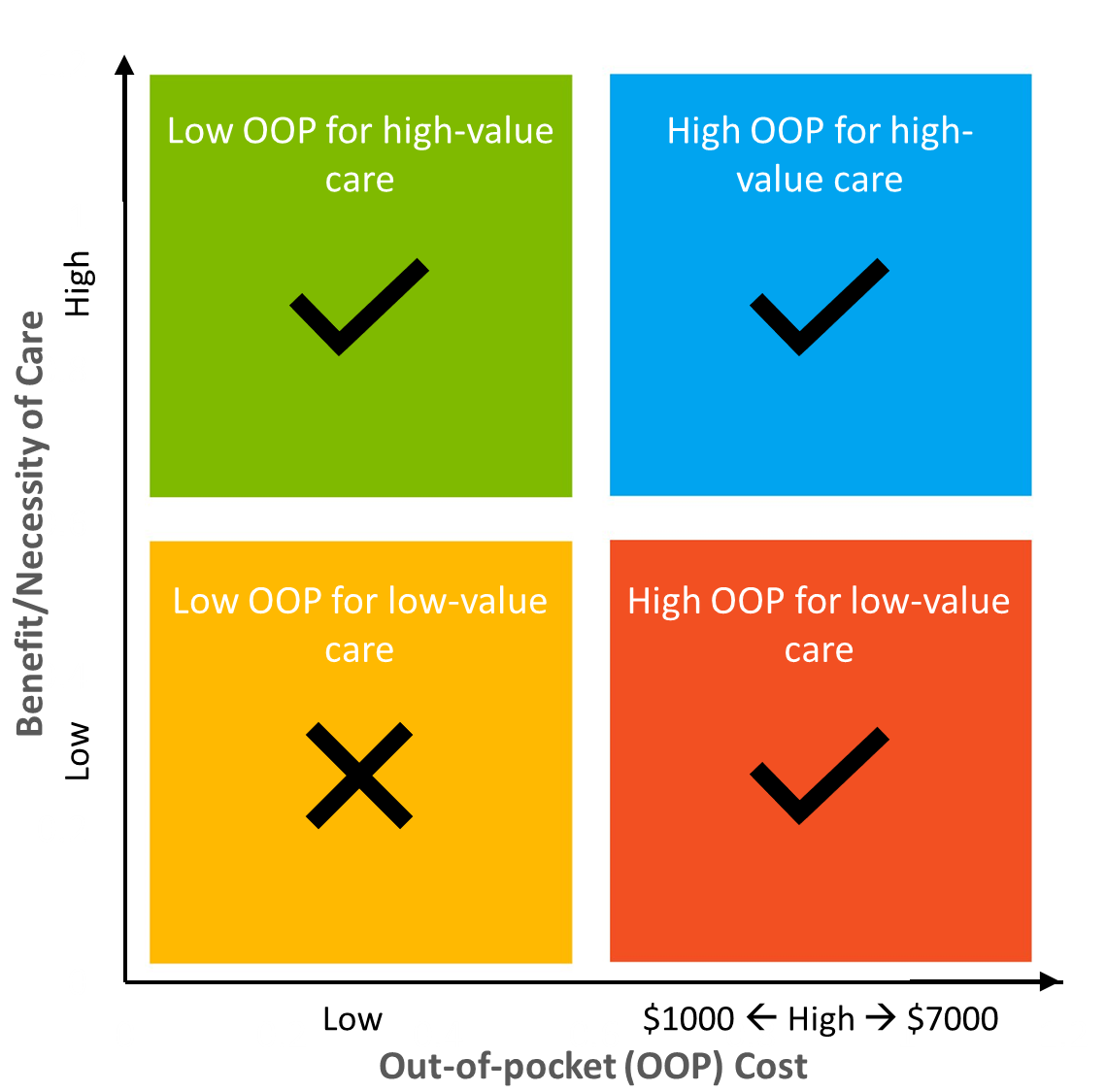 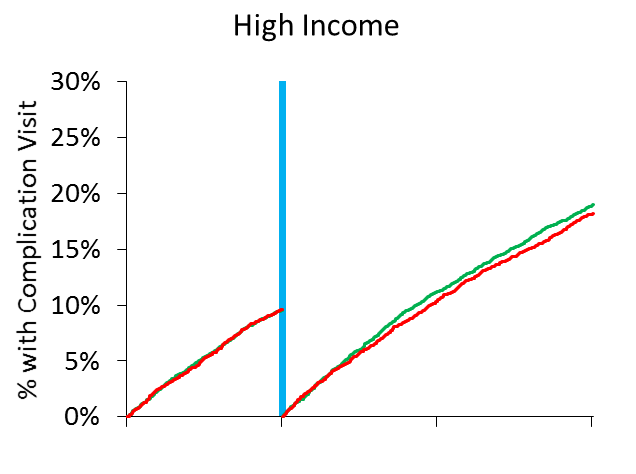 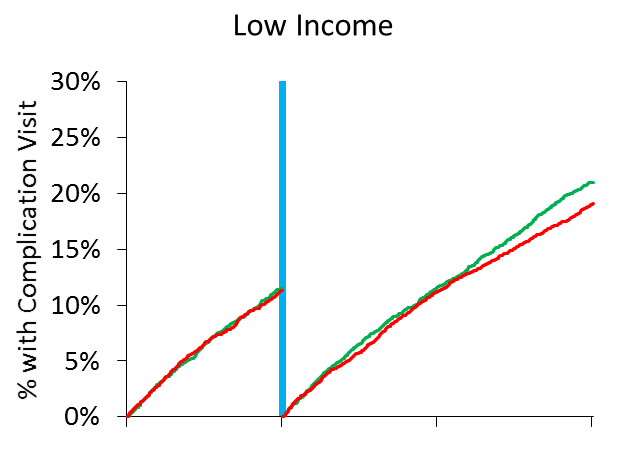 High Income1
Low Income1 (1/3 population)
 Switch to HDHP
Control
HDHP
Baseline
Year 1
Year 2
Baseline
Year 1
Year 2
Wharam JF, Zhang F, Eggleston EM, Lu CY, Soumerai S, Ross-Degnan D. JAMA-IM. 2017. *p < 0.05. 1High vs low income categorization based on residence in census block group with < or > 10% of households below the federal poverty level.
… experience increased complications at the emergency department, …
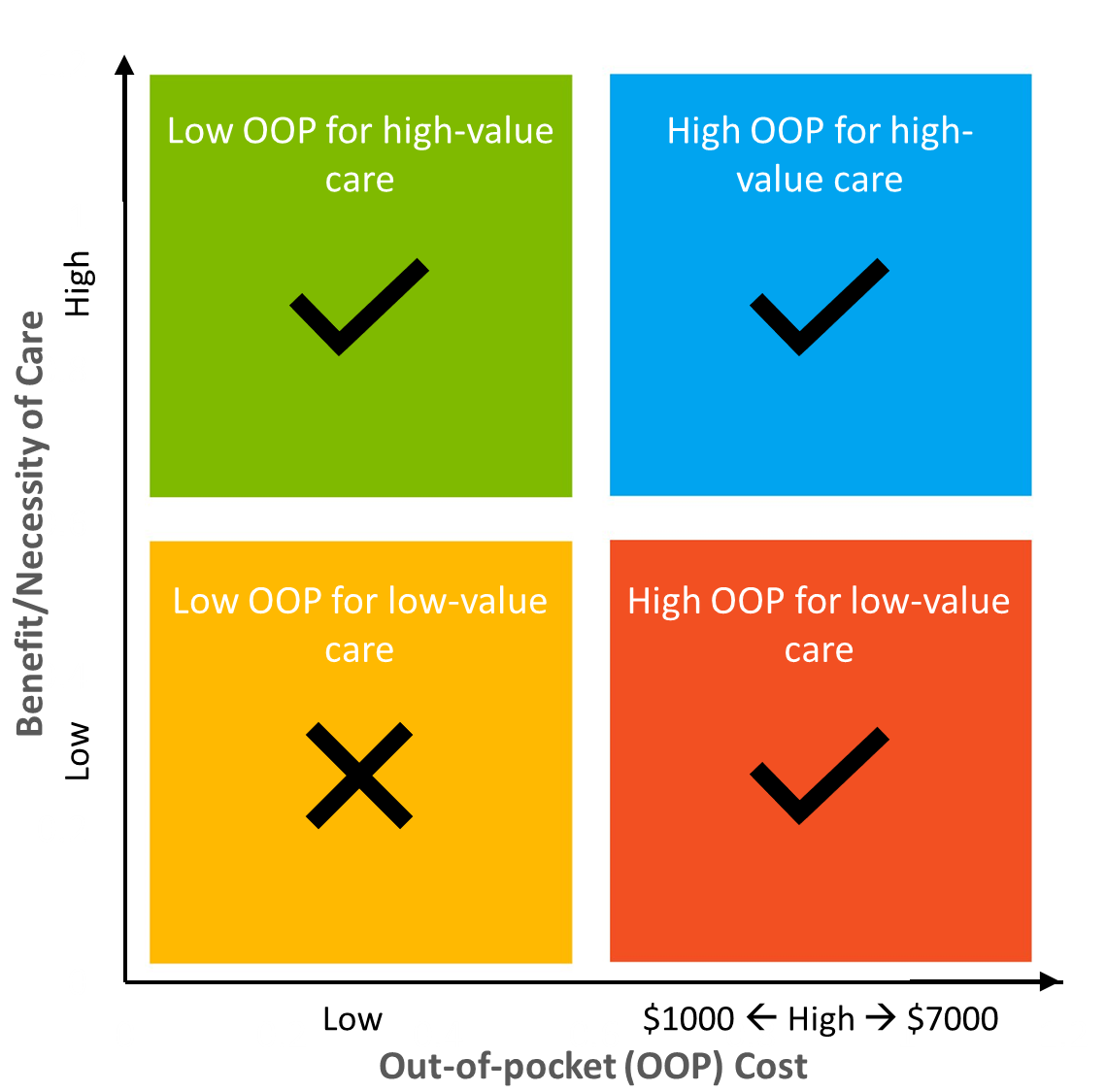 High Income1
Low Income1
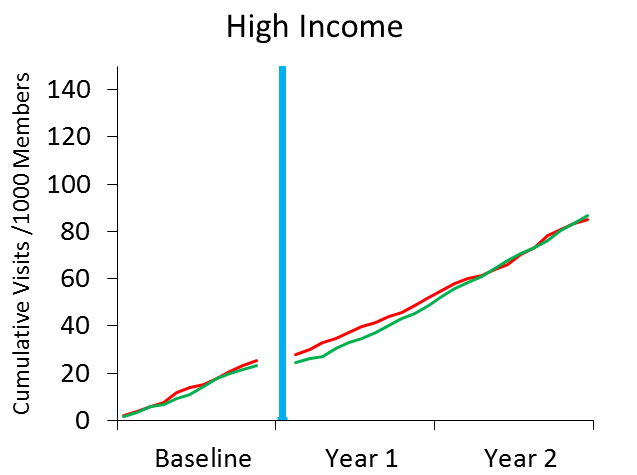 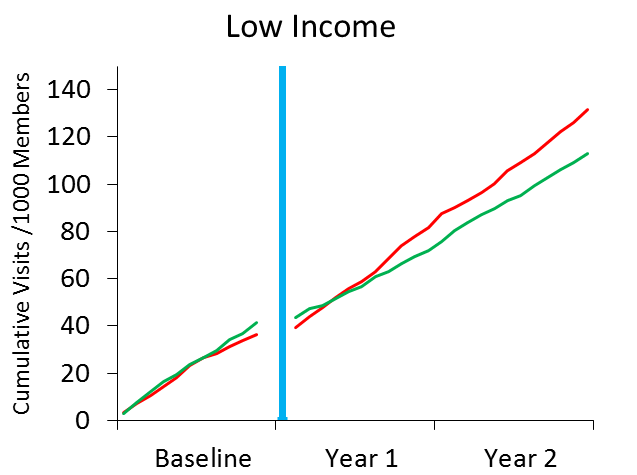  Switch to HDHP
Control
HDHP
Baseline
Year 1
Year 2
Baseline
Year 1
Year 2
Wharam JF, Zhang F, Eggleston EM, Lu CY, Soumerai S, Ross-Degnan D. JAMA-IM. 2017. *p < 0.05. 1High vs low income categorization based on residence in census block group with < or > 10% of households below the federal poverty level.
… and more high-severity hospitalization days.
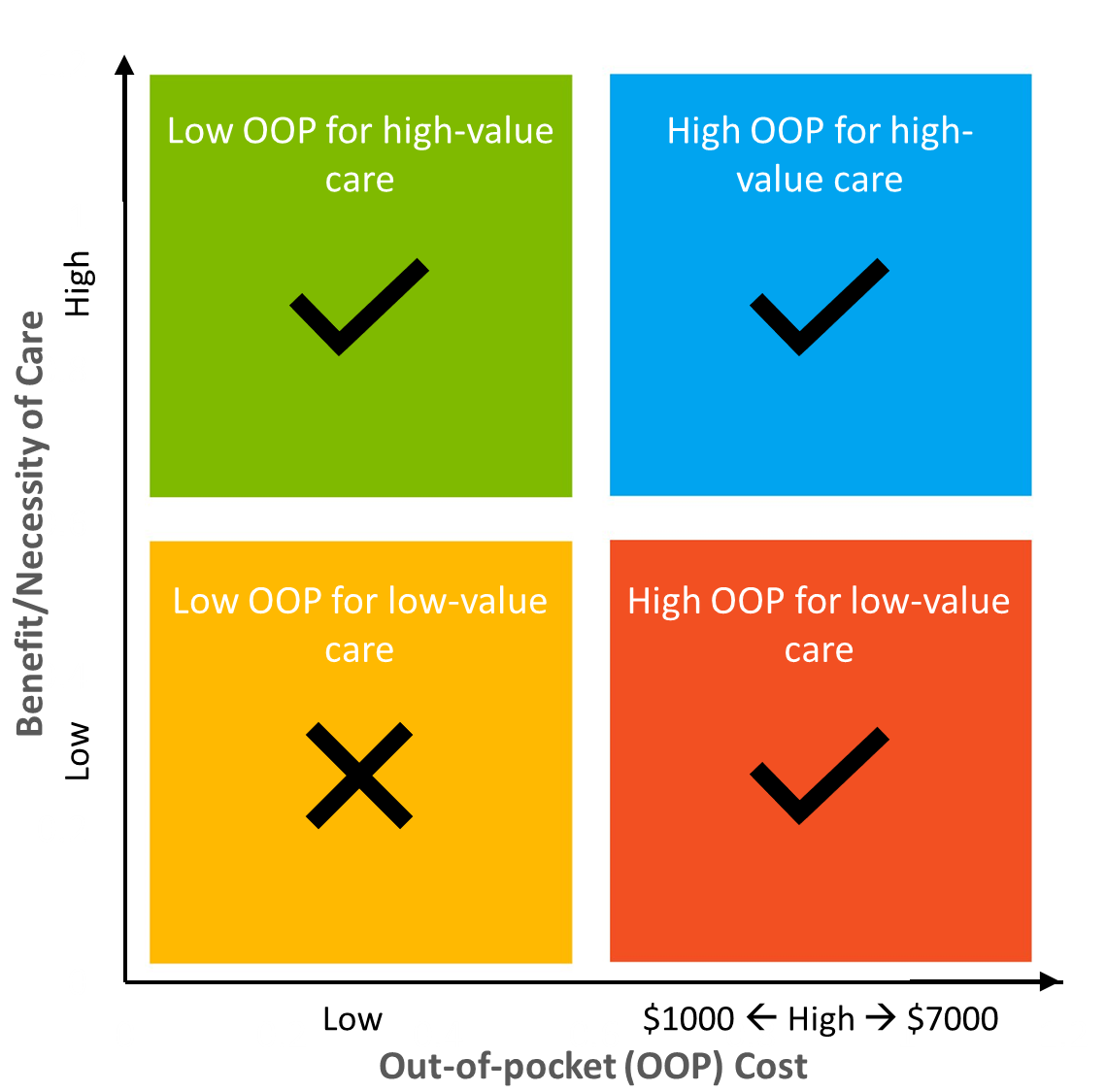 Overall
Low Income1
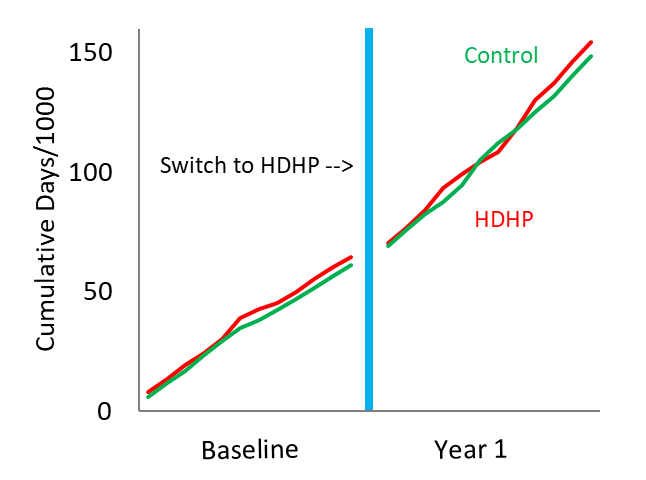 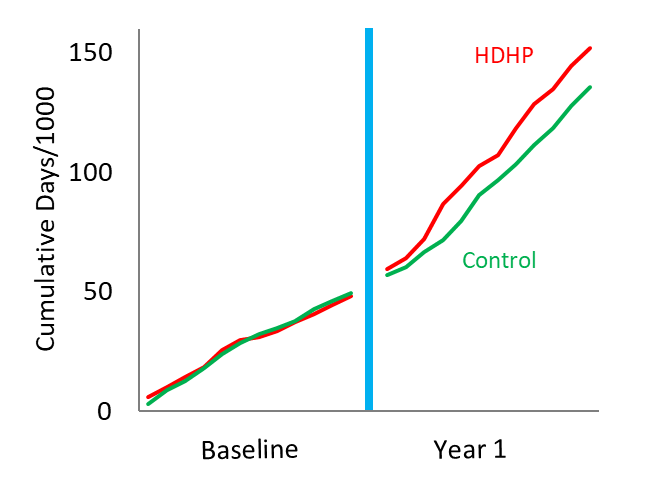 Year 1
Year 1
Baseline
Baseline
Wharam JF, Zhang F, Eggleston EM, Lu CY, Soumerai SB, Ross-Degnan D. Diabetes Care. 2018. *p < 0.05. 1High vs low income categorization based on residence in census block group with < or > 10% of households below the federal poverty level.
And the overall HDHP diabetes population delays cardiovascular disease care.
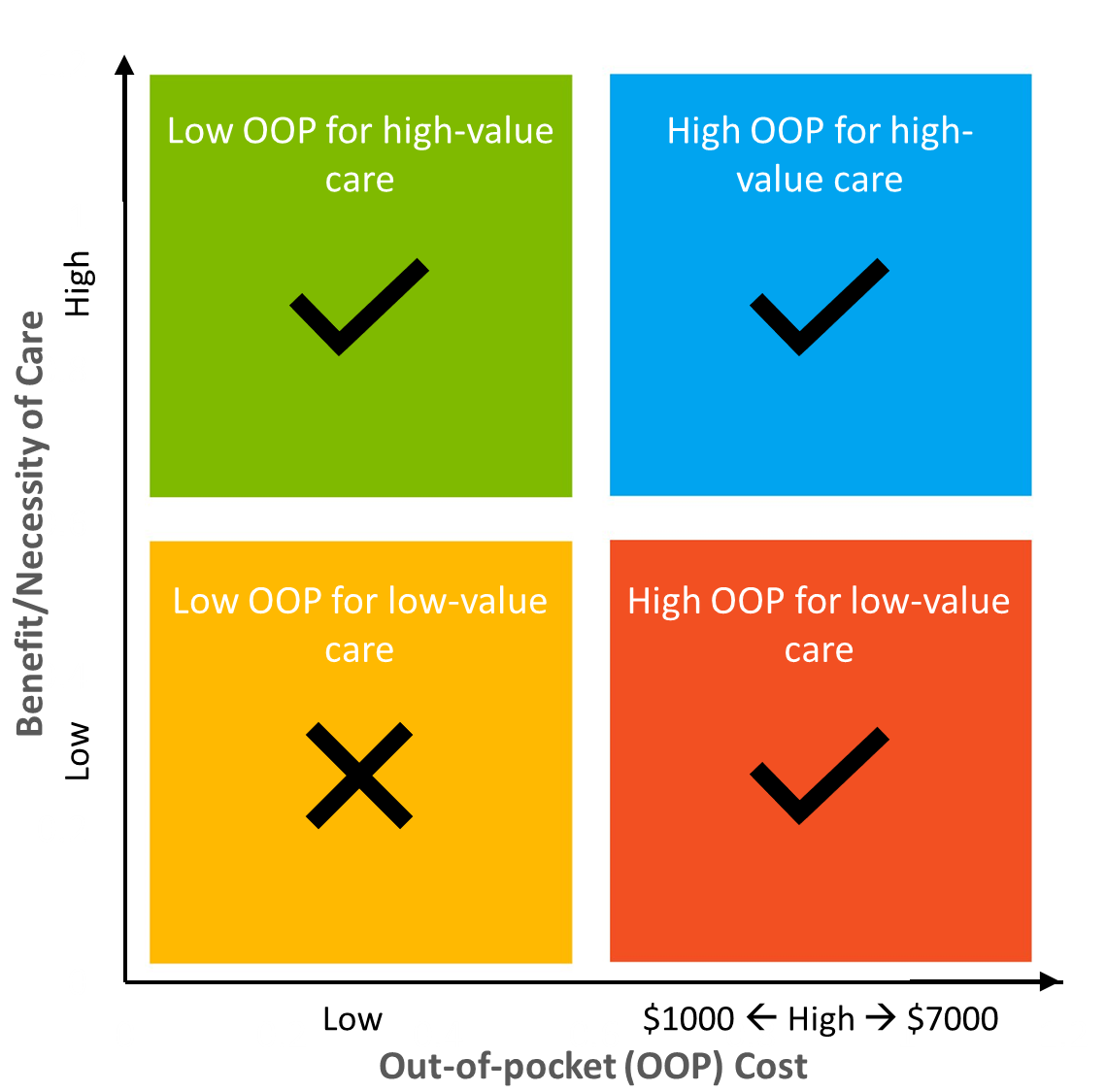 Major Symptom or Sign
Major Treatment
Major Diagnostic Test
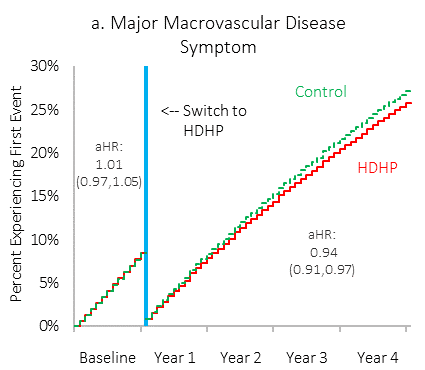 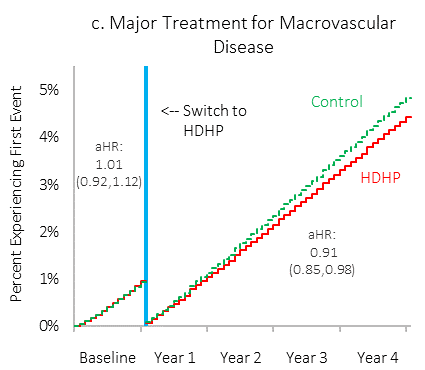 Wharam JF, Lu CY, Zhang F, Callahan M, Xu X, Wallace J, Ross-Degnan D, Newhouse J. Ann Intern Med. 2018.  *p < 0.05
Outline
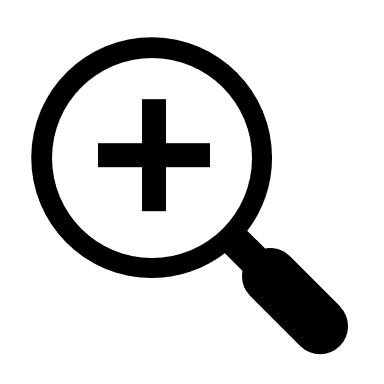 Background
Out-of-pocket cost increases for high-value care after HDHP switch
Preservation of low out-of-pocket costs for high-value care after HDHP switch
Out-of-pocket cost decreases for high-value care 
Discussion
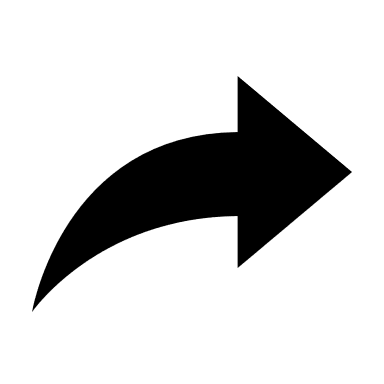 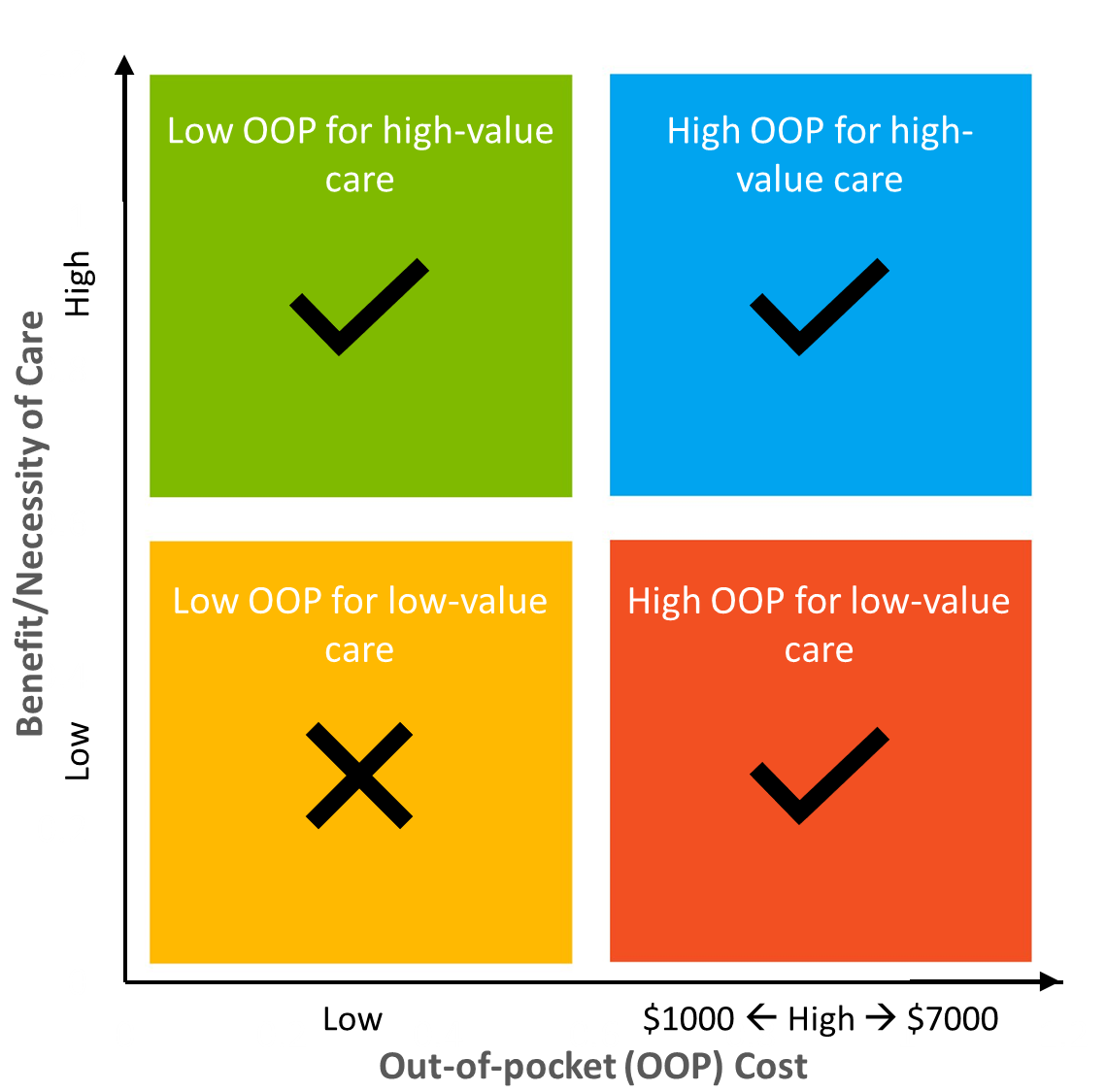 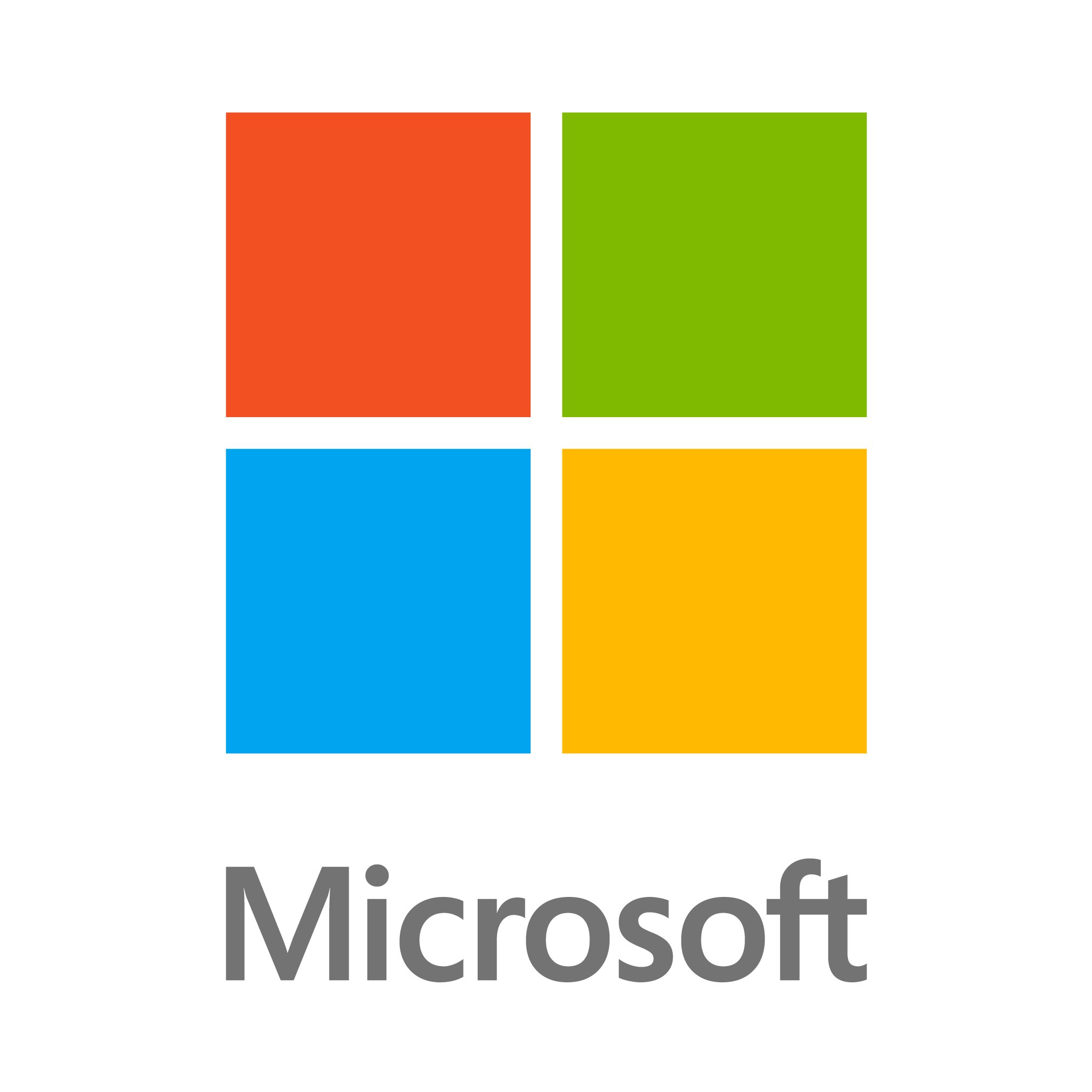 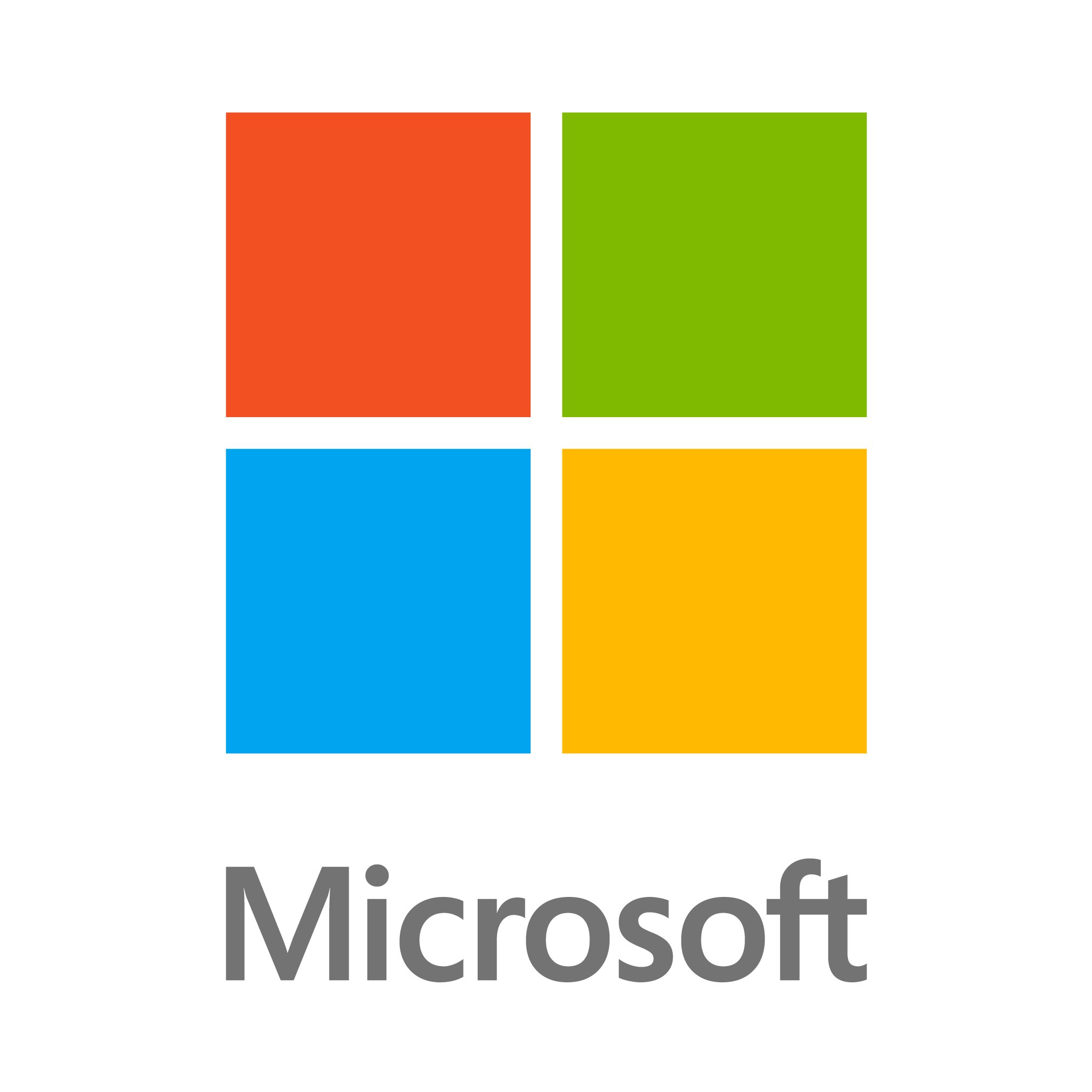 Secondary preventive tests
Antidiabetic and cardioprotective medication use
Diabetes Measures: Services
Low
Low
High
$1000  High  $7000
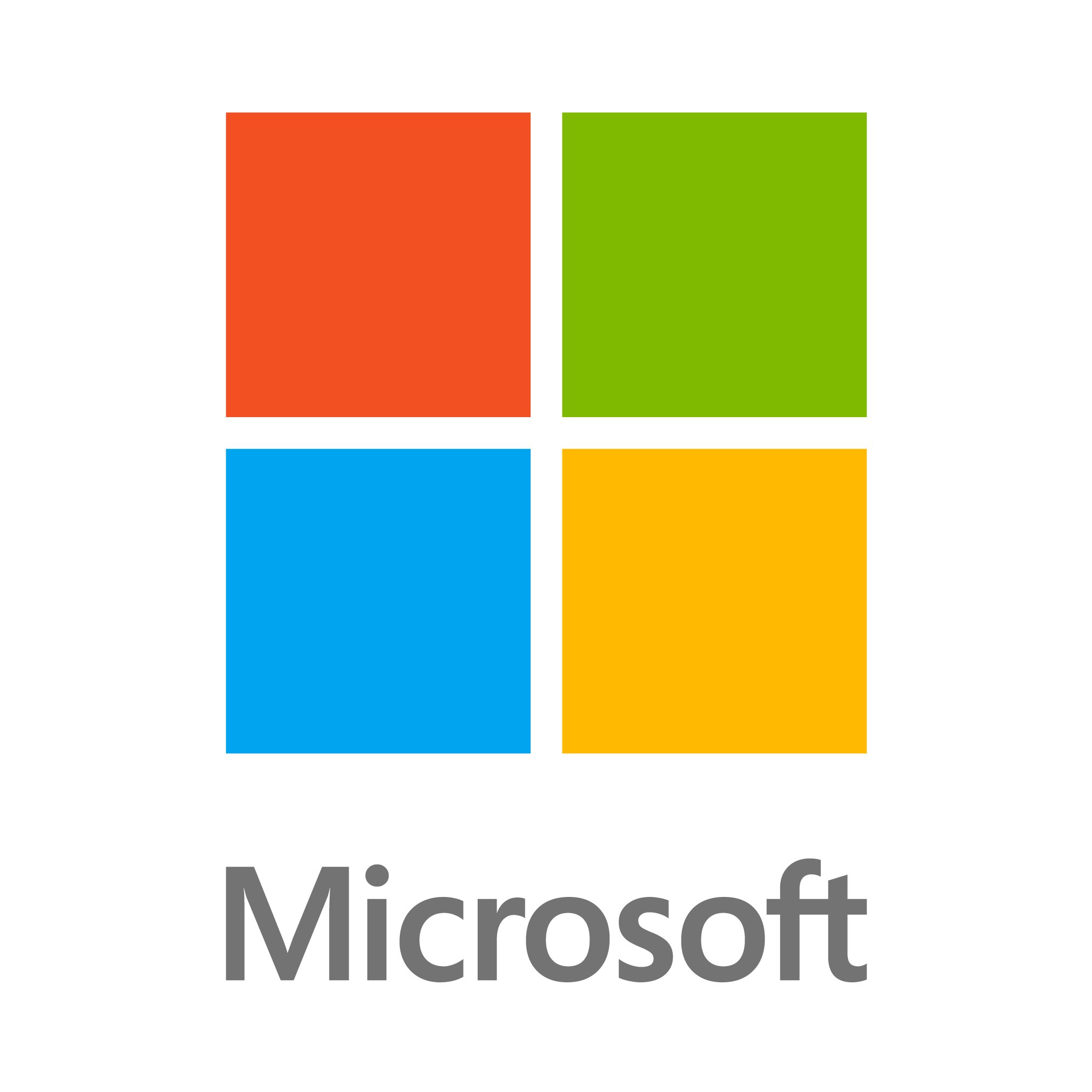 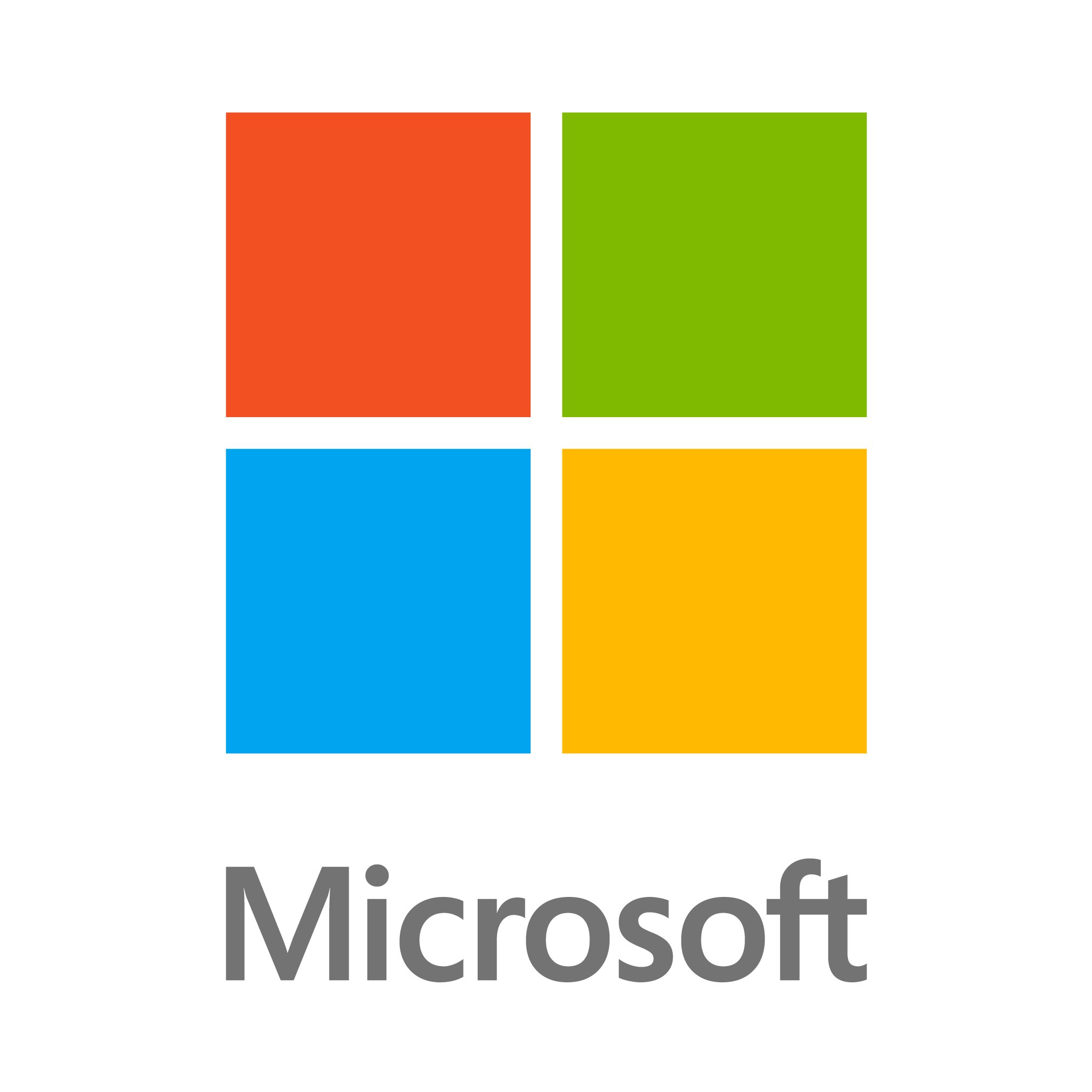 Major adverse cardiovascular events
Diabetes  Measures: Health Outcomes
Low
Low
High
$1000  High  $7000
What is the effect of maintaining low OOP costs on high-value care?
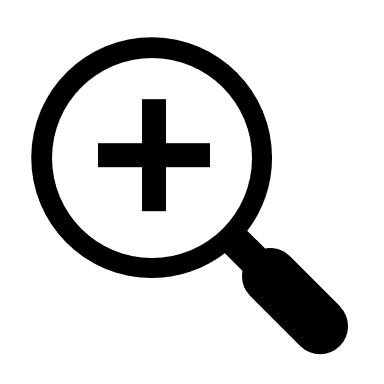 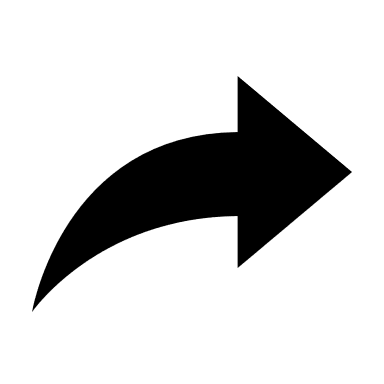 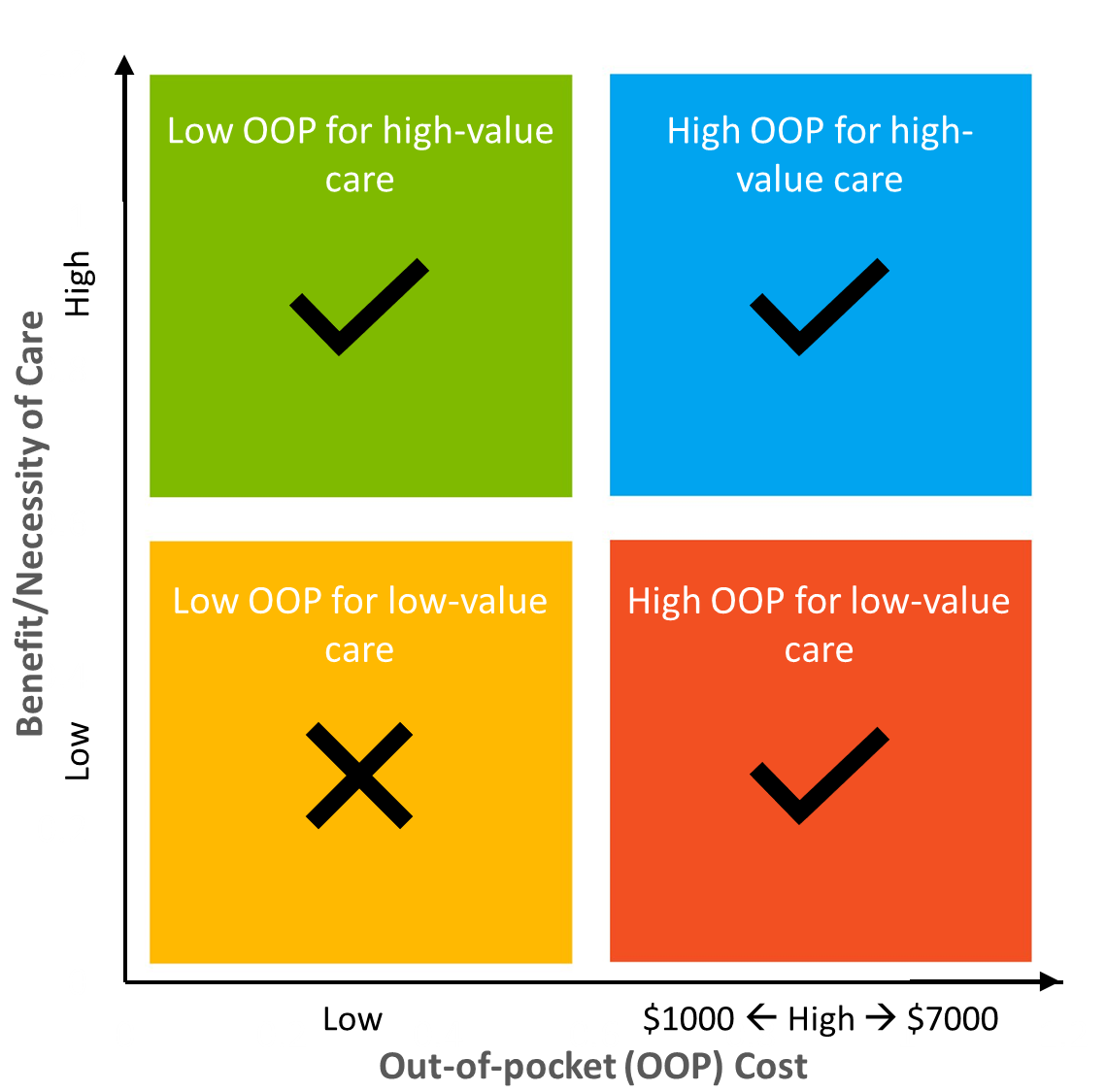 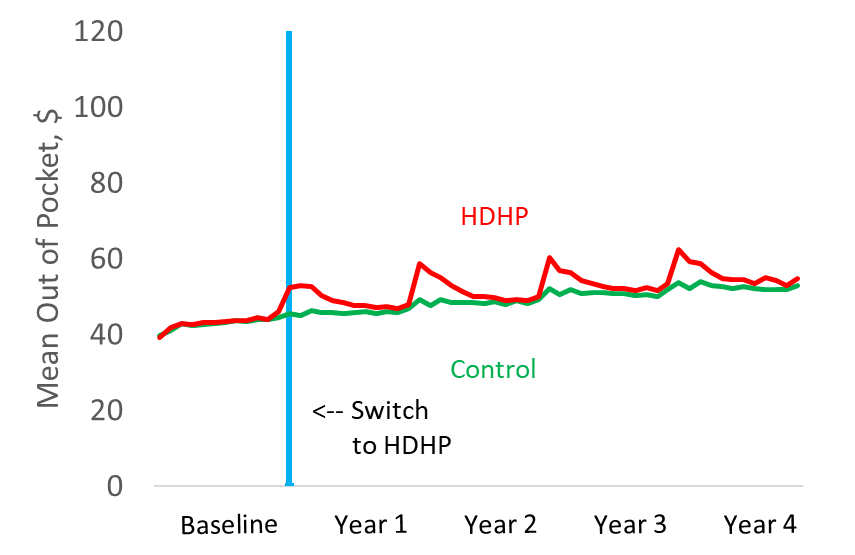 Mean OOP for Meds, $
[Speaker Notes: Most other care high OOP, but these carved out]
Disease monitoring is unchanged, …
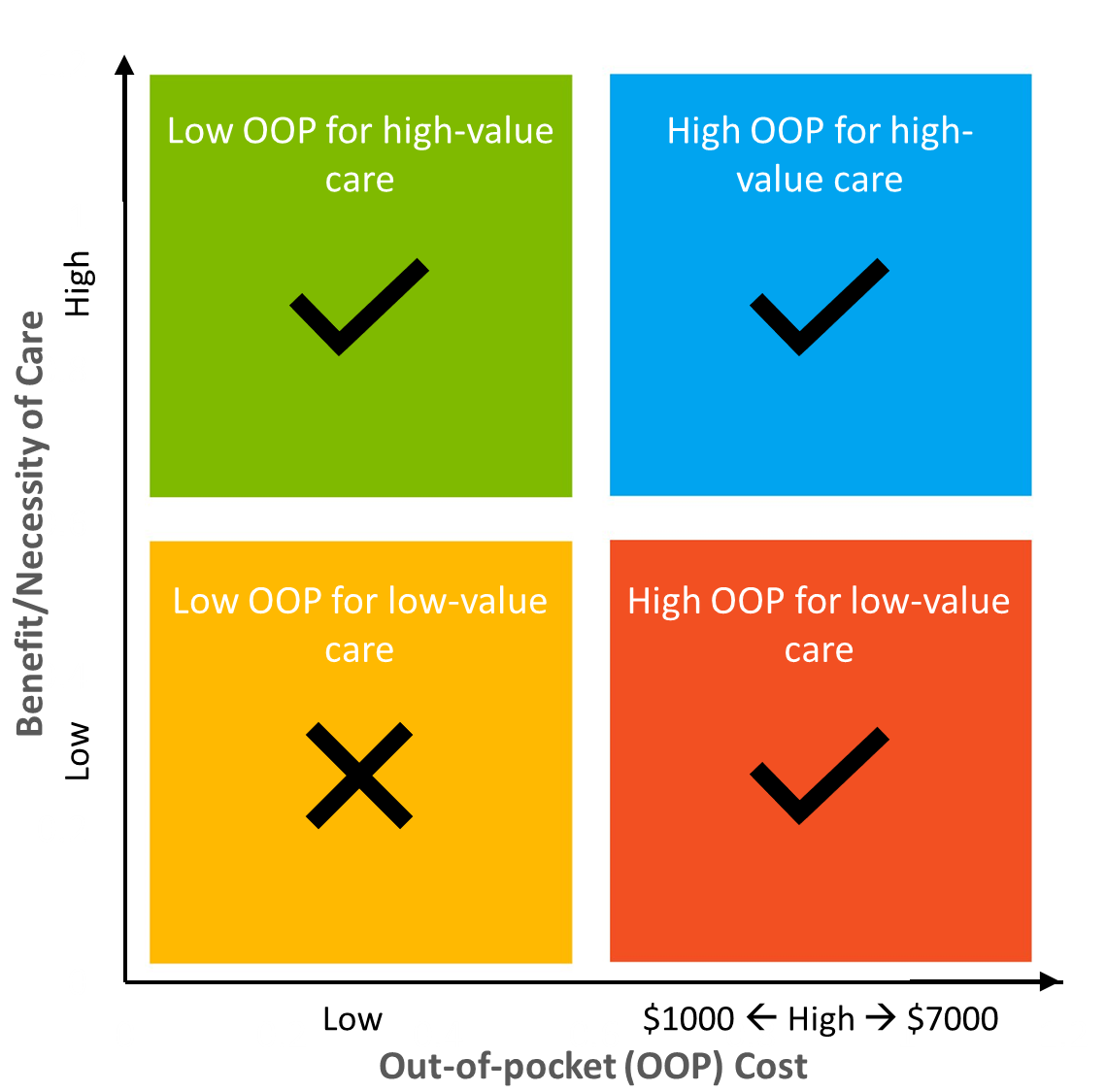 Pre-to-Post Change among HDHP vs Control Members
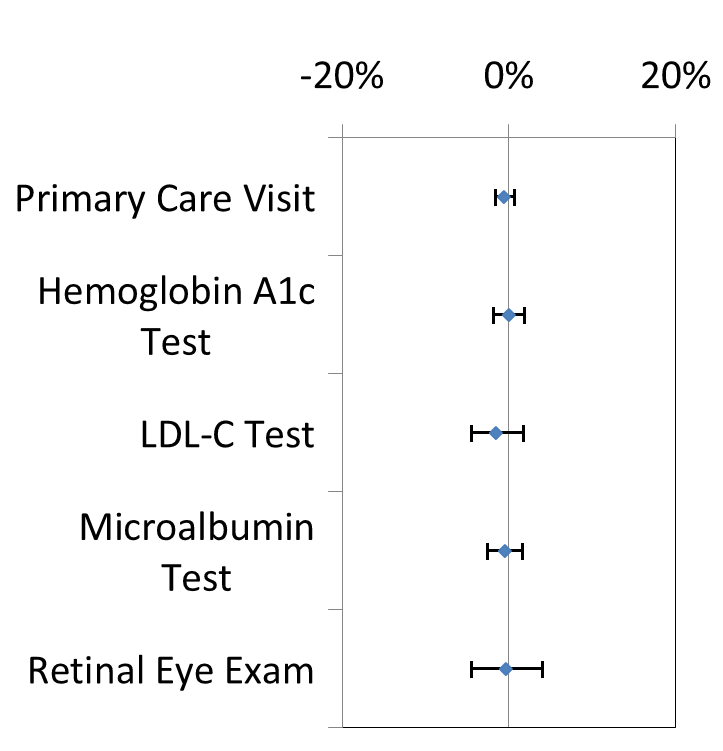 Wharam JF, Zhang F, Eggleston EM, Lu CY, Soumerai S, Ross-Degnan D. JAMA-IM. 2017.
… medication use is essentially unchanged, …
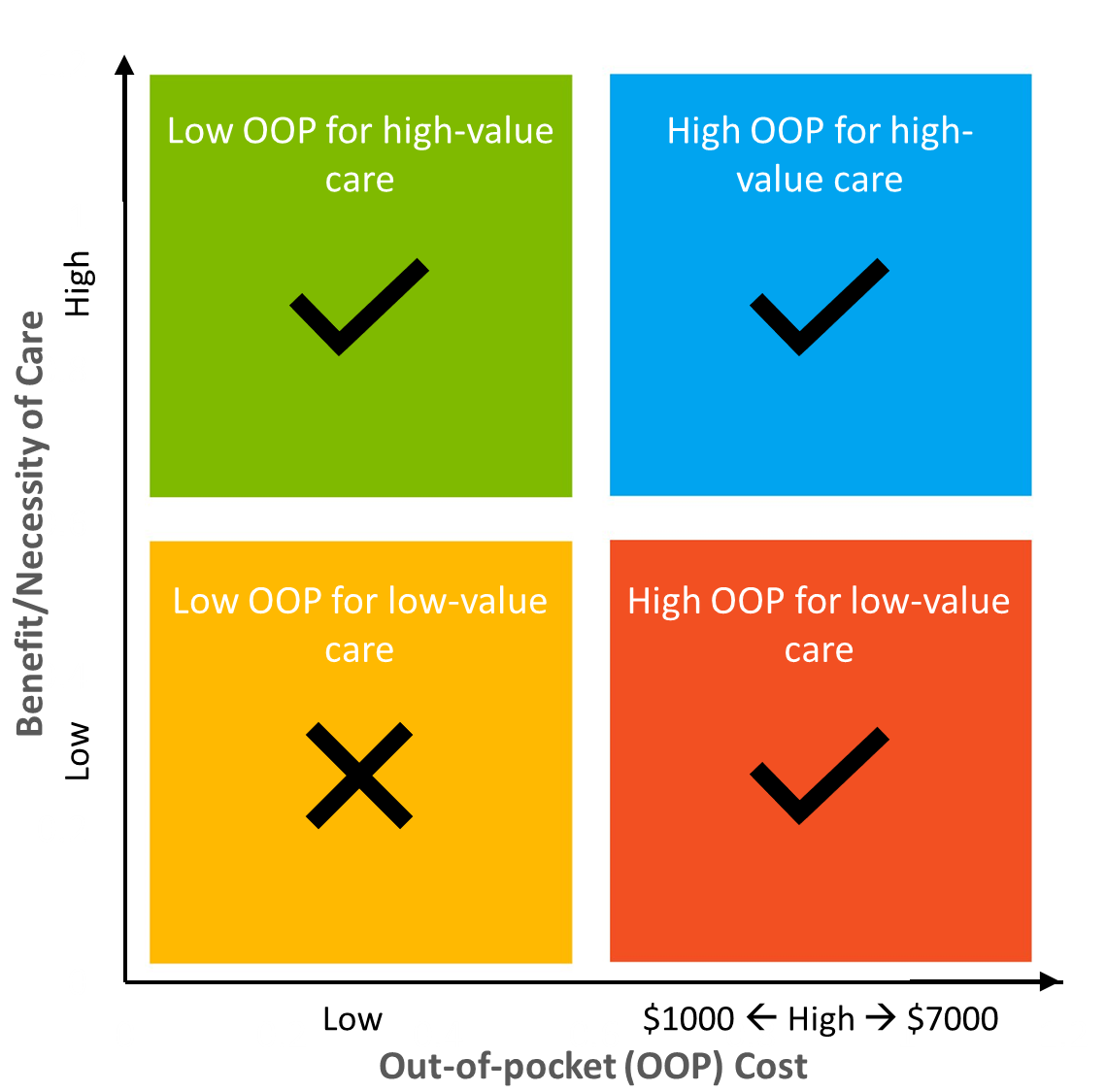 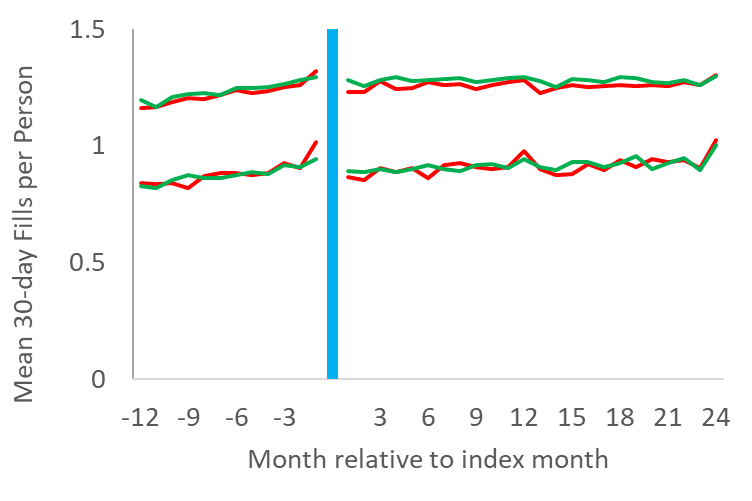 Oral anti-diabetic meds
Insulin
 Switch to HDHP
… and major adverse macrovascular disease events1 are unchanged.
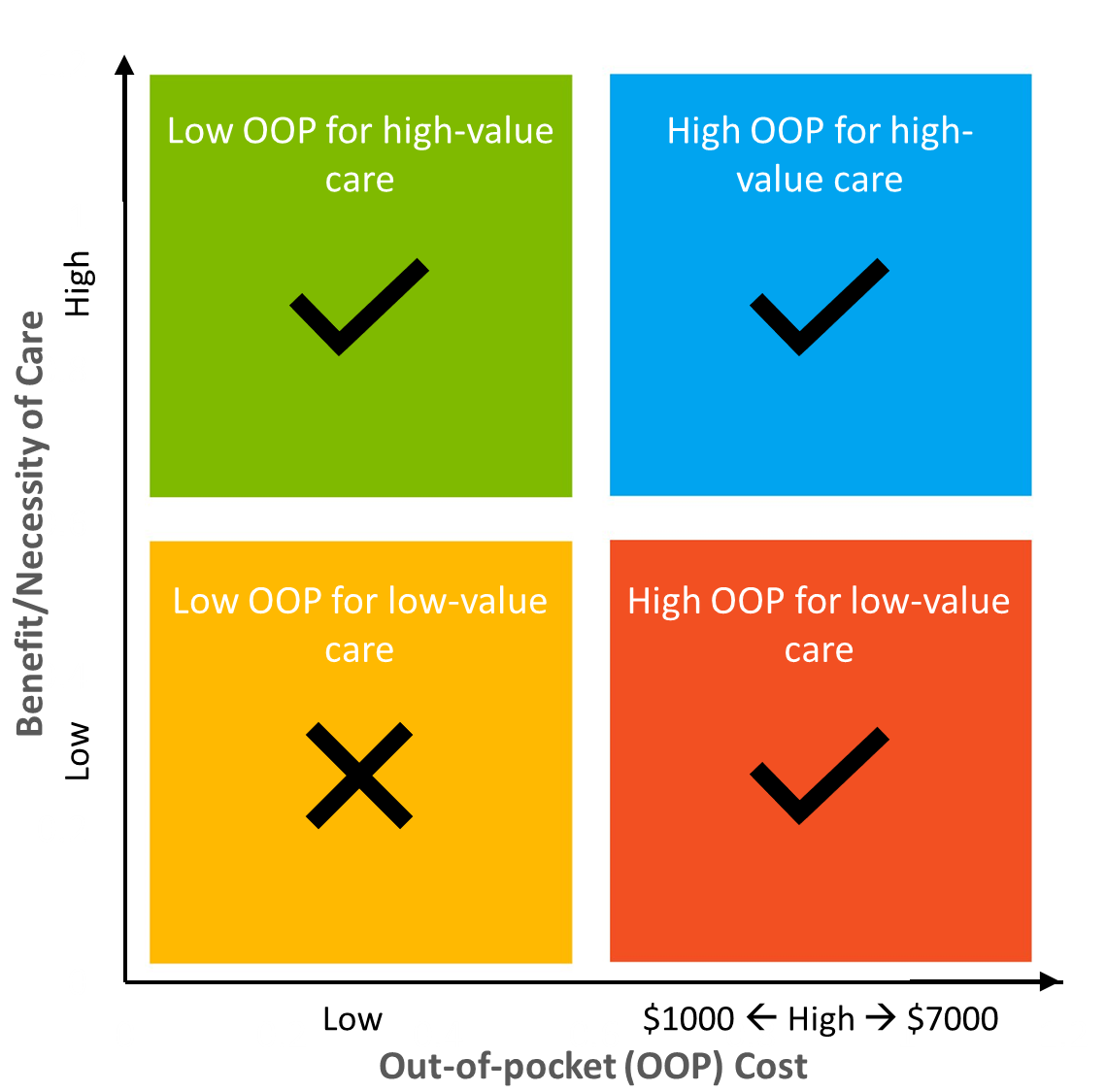 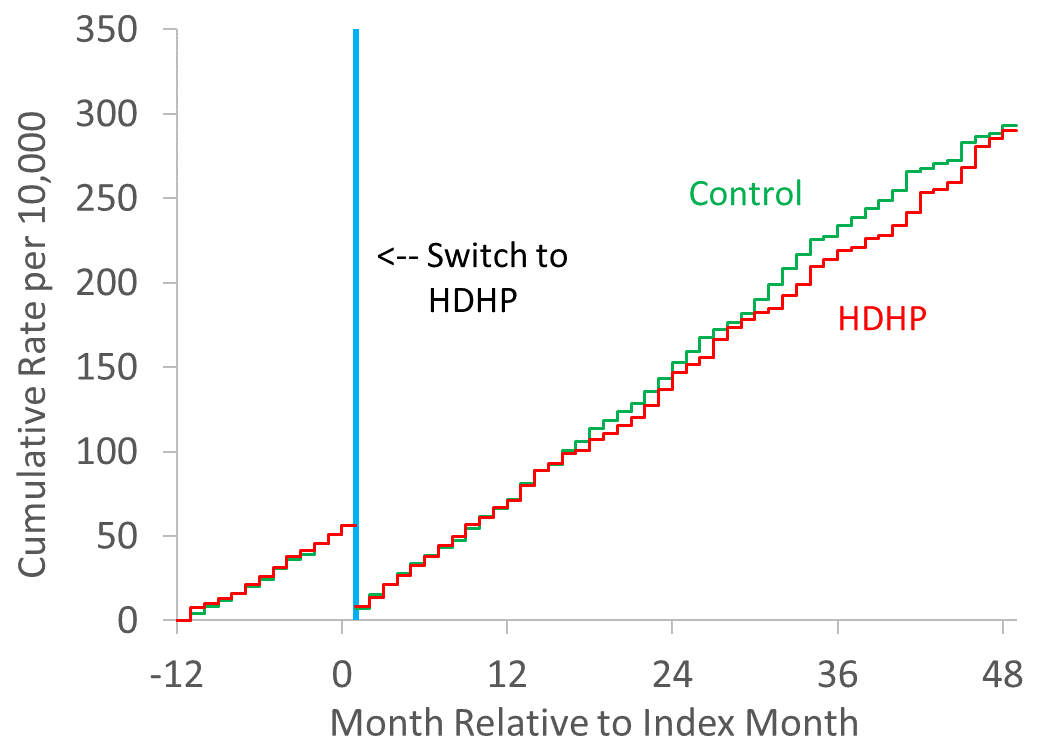 aHR:
0.98 (0.80, 1.19)
Wharam JF, Wallace J, Zhang F Xu X, Lu CY, Hernandez A, Ross-Degnan D, Newhouse JP. JNO.2020; 1MI, stroke, and extremity amputation
Outline
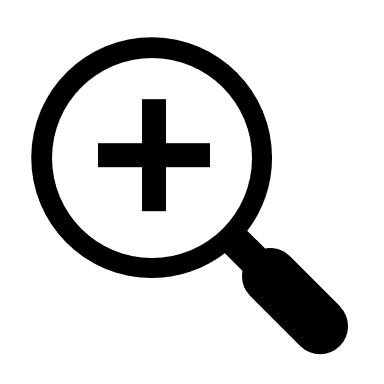 Background
Out-of-pocket cost increases for high-value care after HDHP switch
Preservation of low out-of-pocket costs for high-value care after HDHP switch
Out-of-pocket cost decreases for high-value care 
Discussion
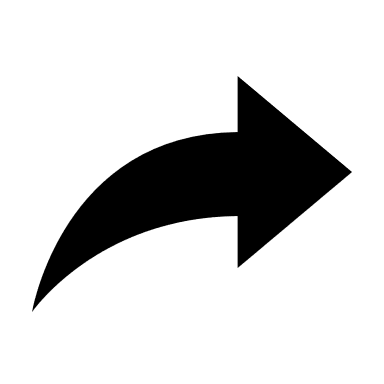 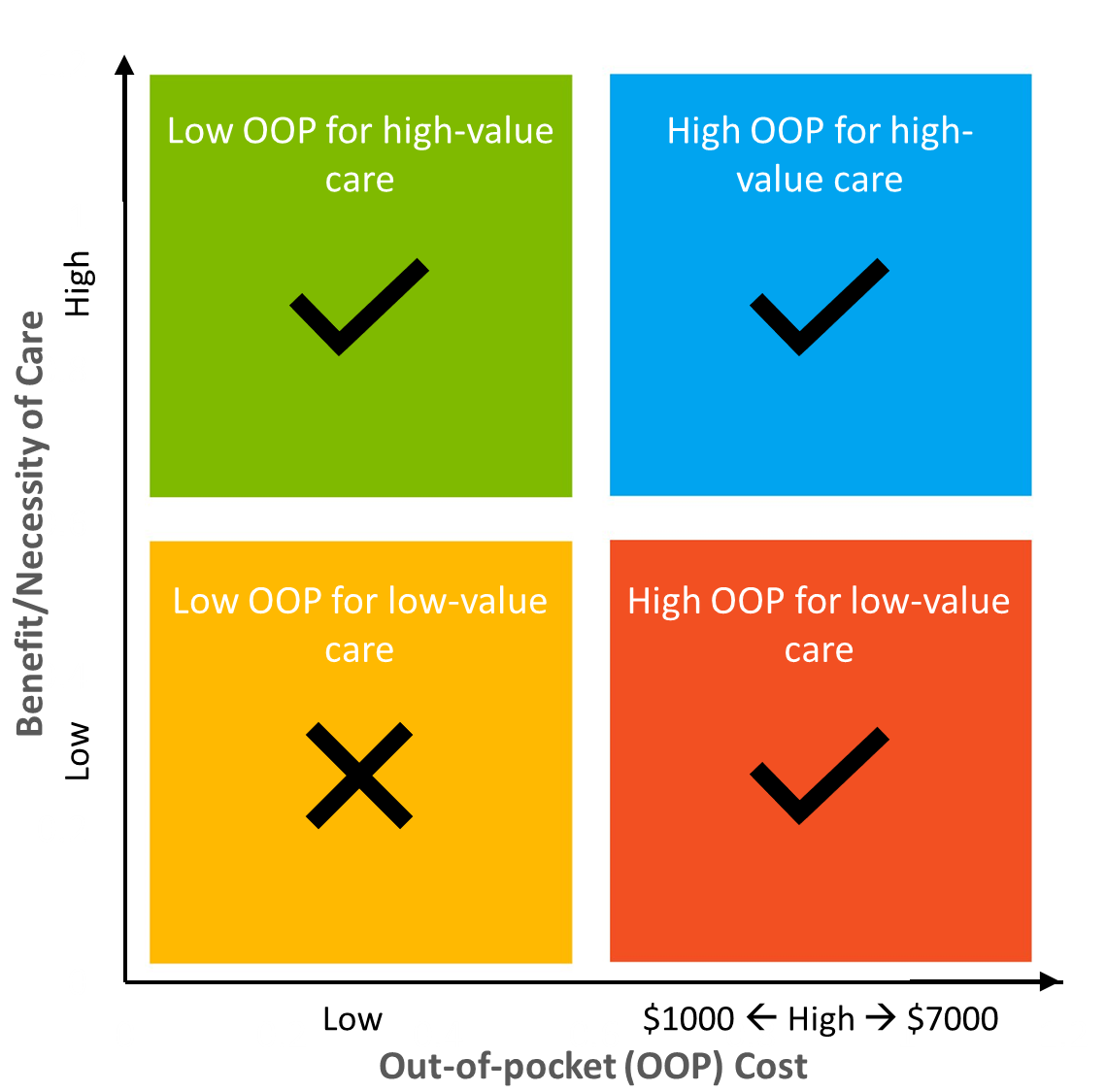 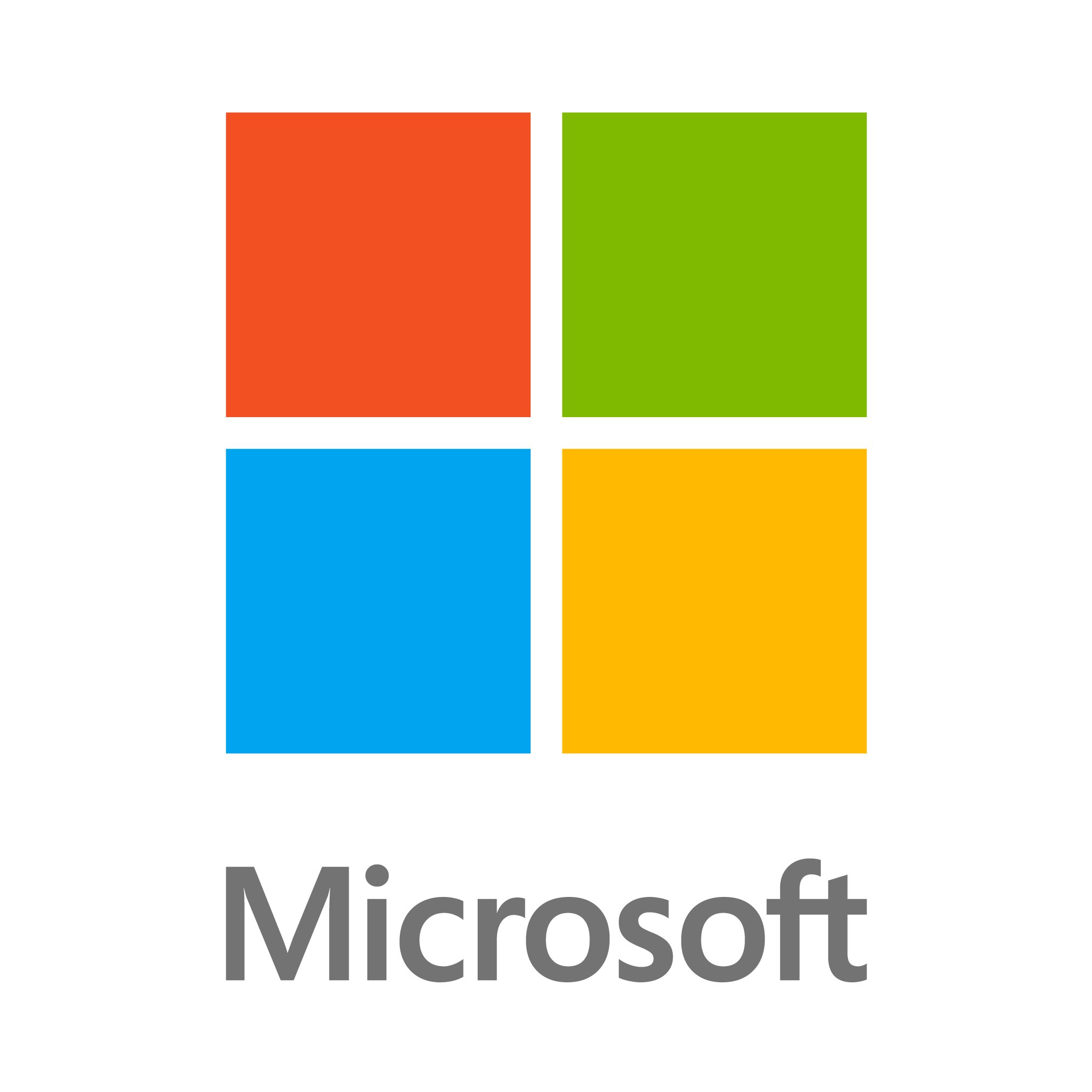 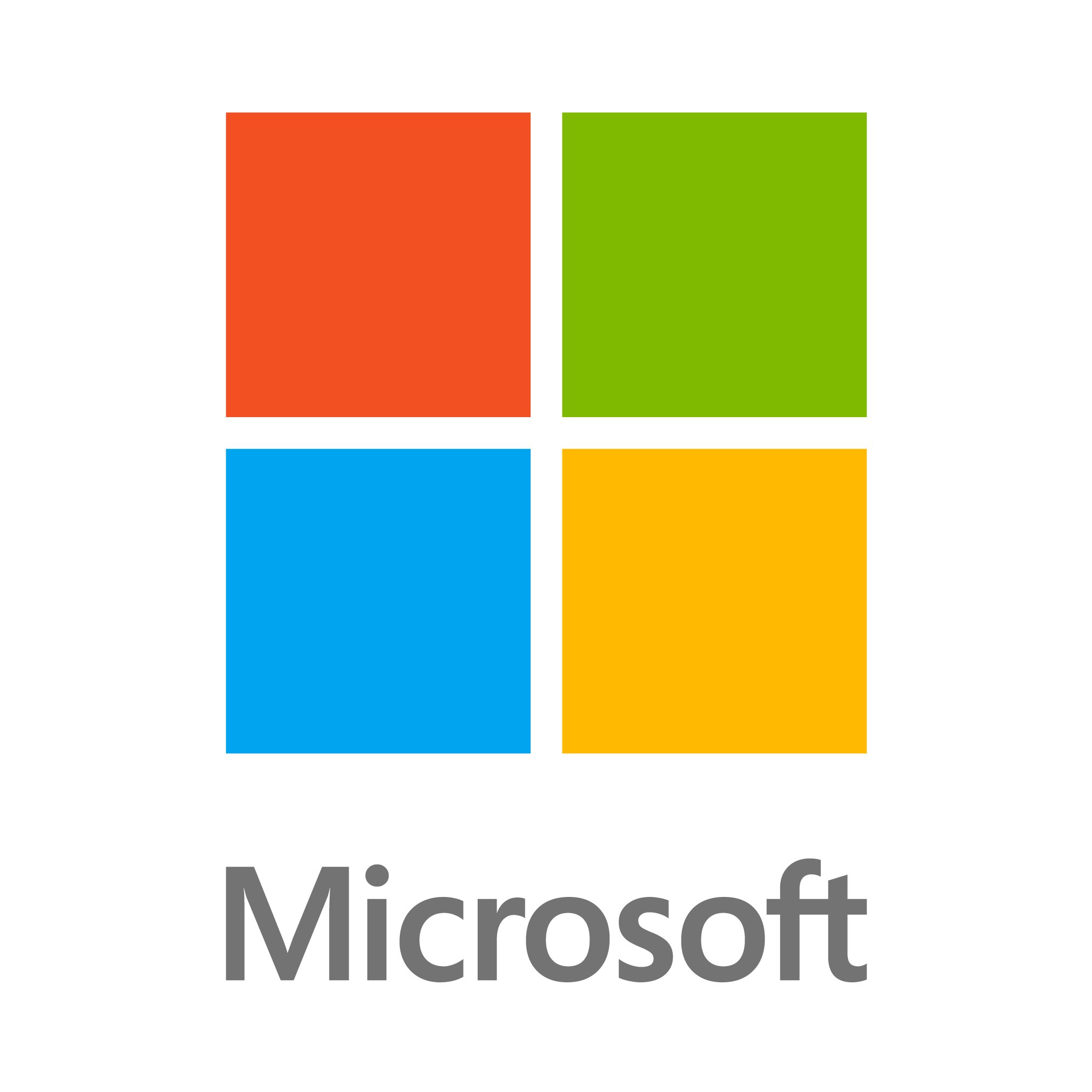 Antidiabetic and cardioprotective medication use (preventive drug lists. PDLs)
Diabetes Measures: Services
Low
Low
High
$1000  High  $7000
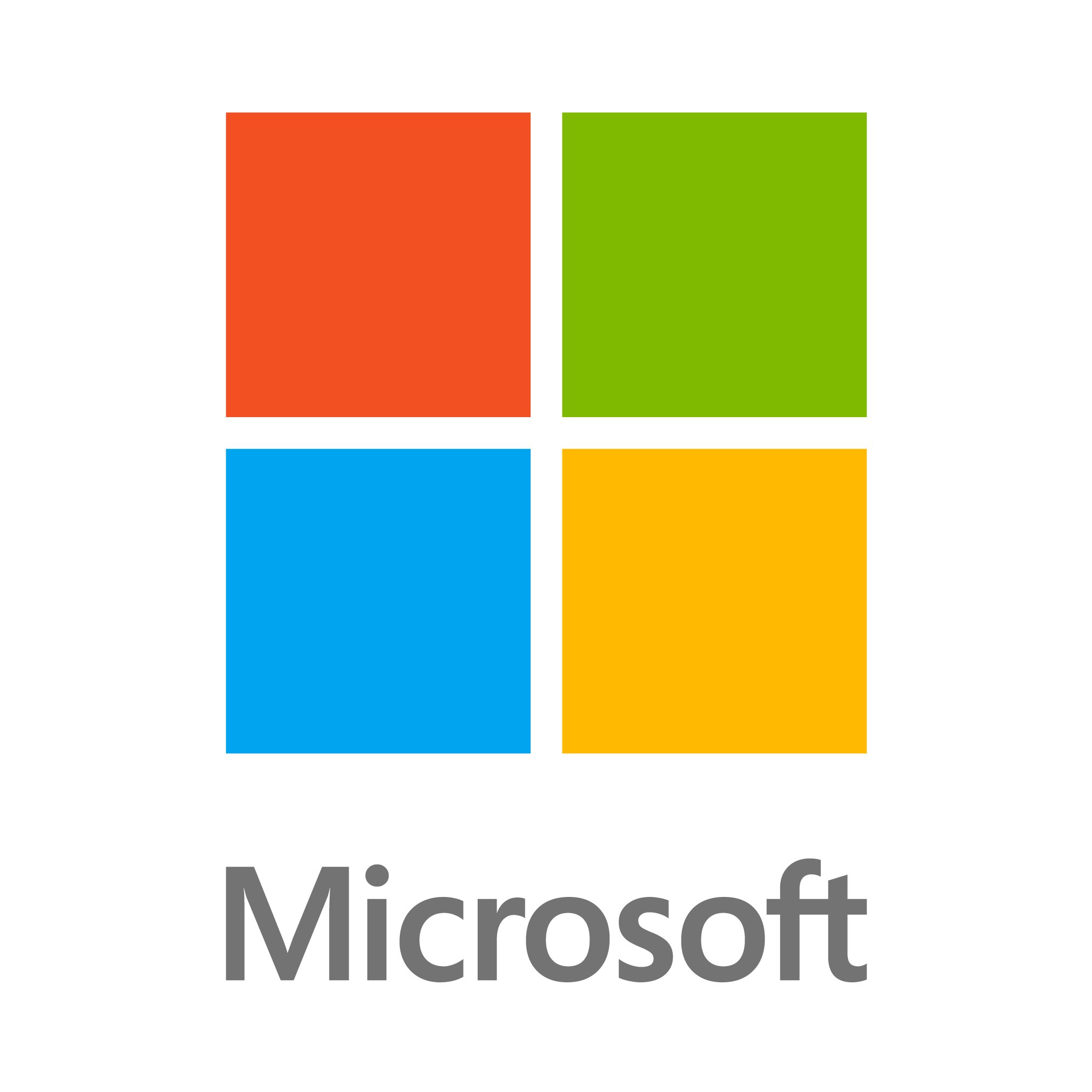 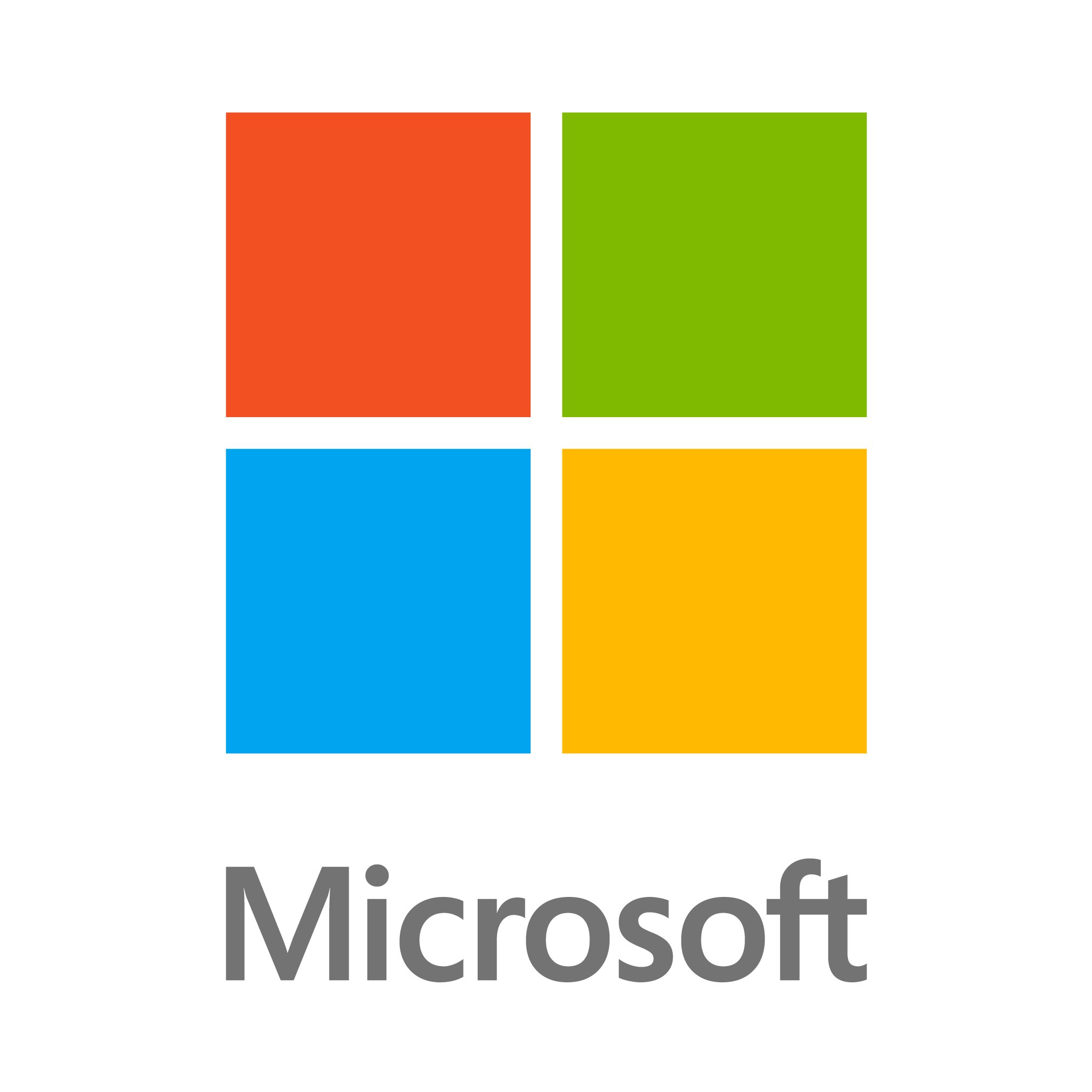 ED visits for acute diabetes complications
Diabetes  Measures: Health Outcomes
Low
Low
High
$1000  High  $7000
What is the effect of reducing OOP costs through PDLs on use/outcomes?
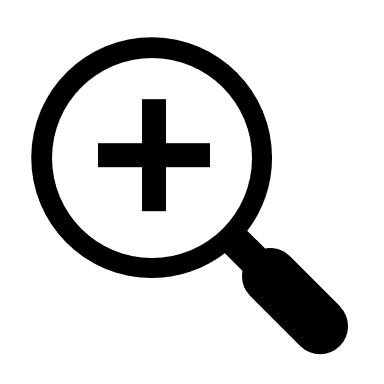 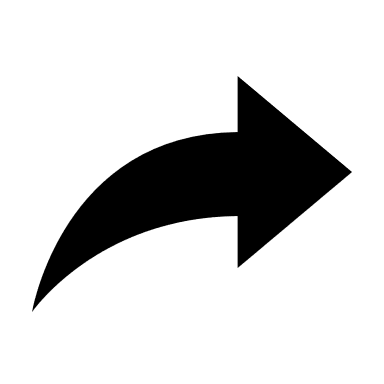 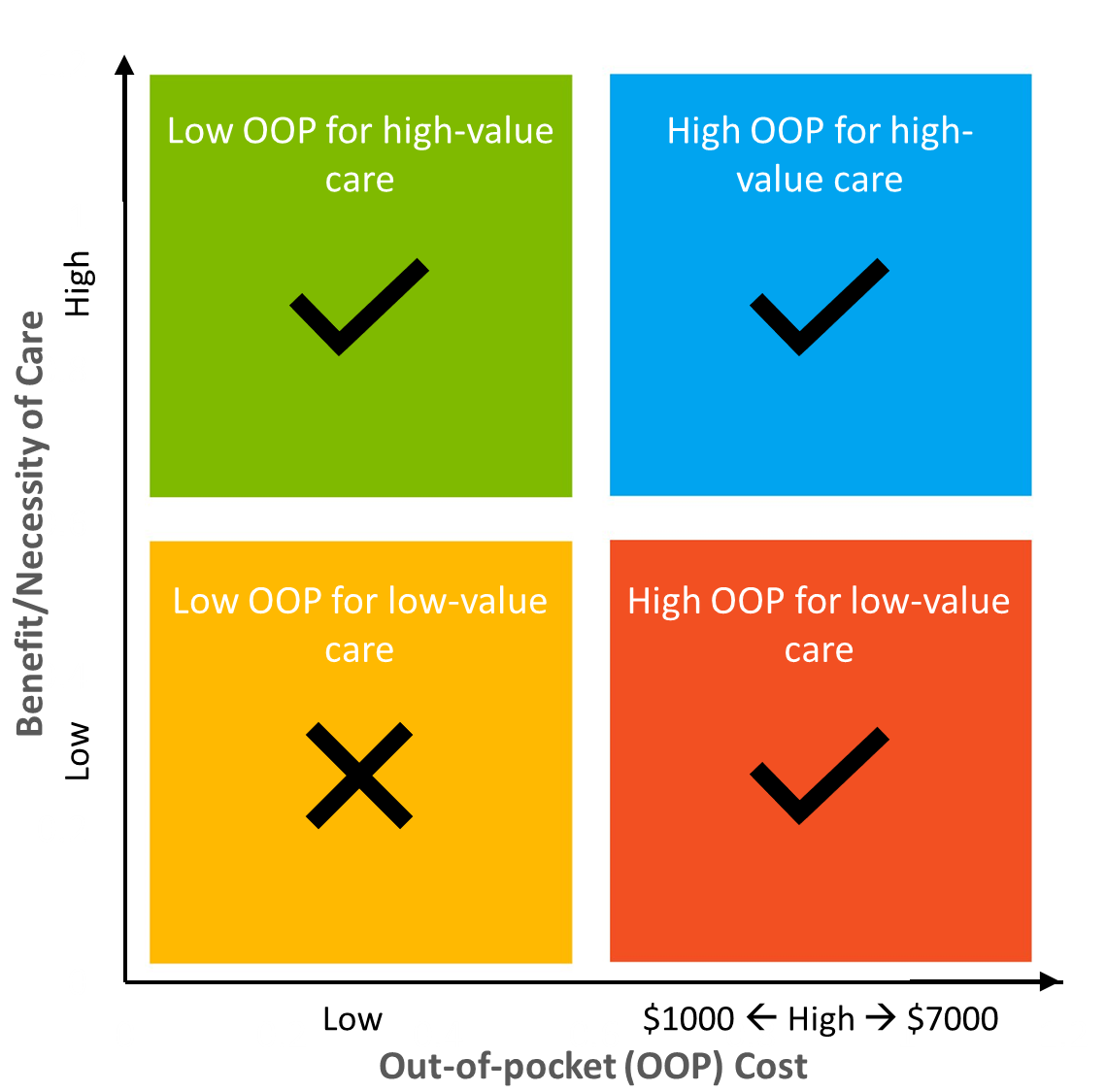 Switch to PDL
Relative change:
-49%*
-62%*
Ross-Degnan D, Zhang F, Lu CY, Wallace J, Soumerai SB, Wharam JF. Med Care. 2020. n = 1372 PDL and 2599 Control members;  *p < 0.05
Oral antidiabetic and other diabetes-related medication use increases…
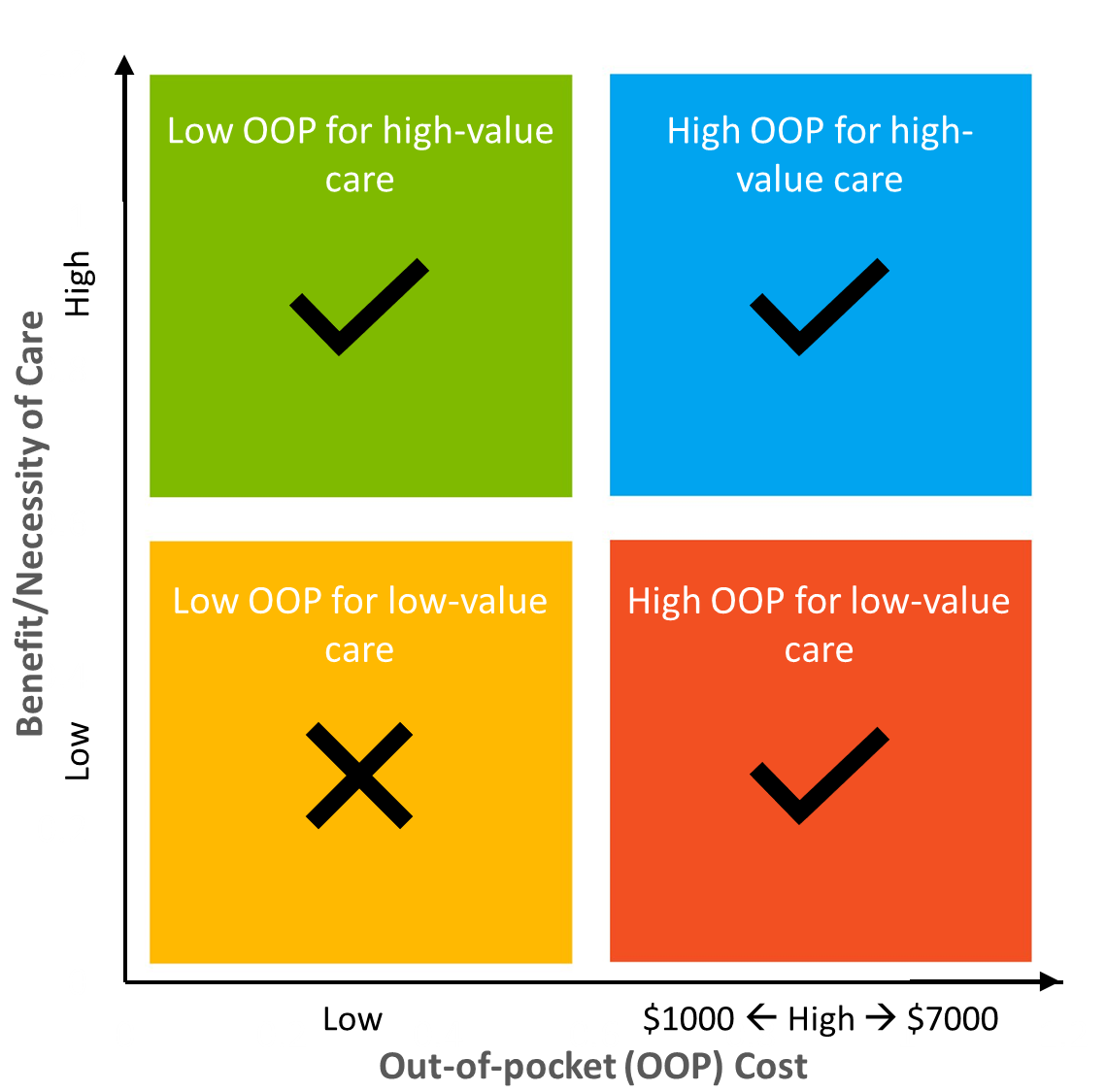 High Income1
Low Income1
HSA-HDHP with PDL
HSA-HDHP with PDL
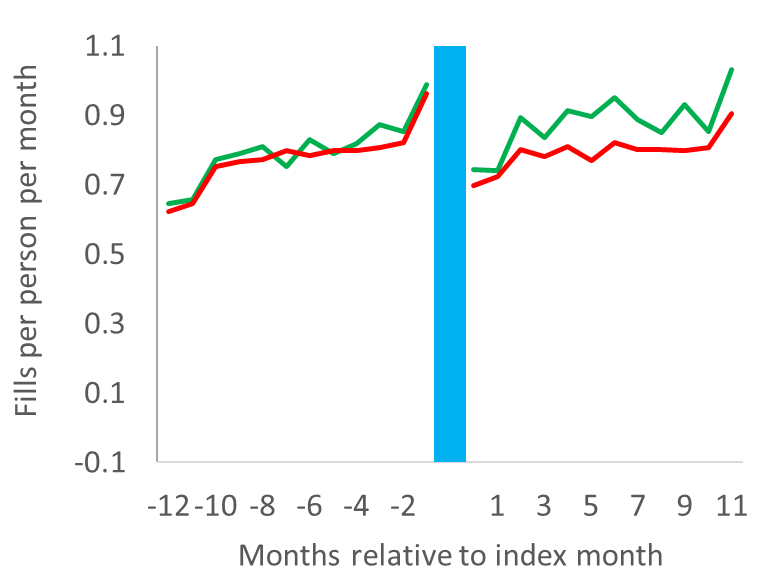 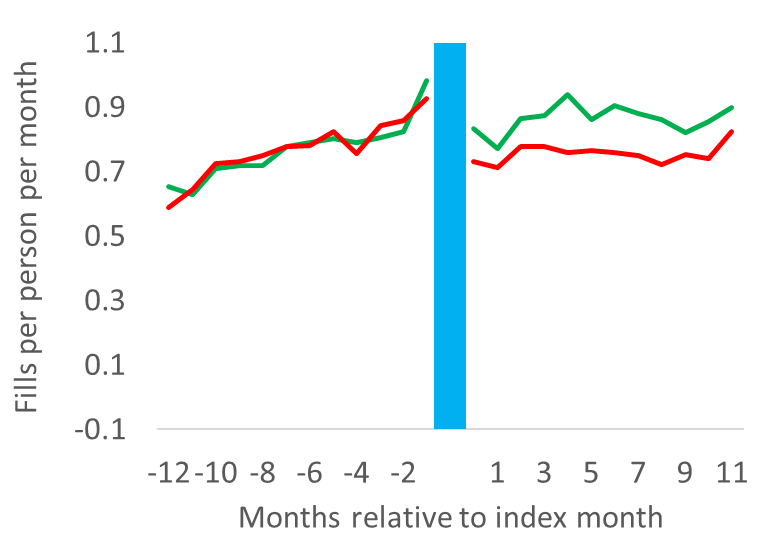 HSA-HDHP
HSA-HDHP
 Switch to PDL
Ross-Degnan D, et al. Med Care. 2020. HSA-HDHP, Health Savings Account HDHP; PDL, preventive drug list; *p < 0.001. 1High vs low income categorization based on residence in census tract with < or > 10% of households below the federal poverty level.
… and ED acute diabetes complication visits decrease.
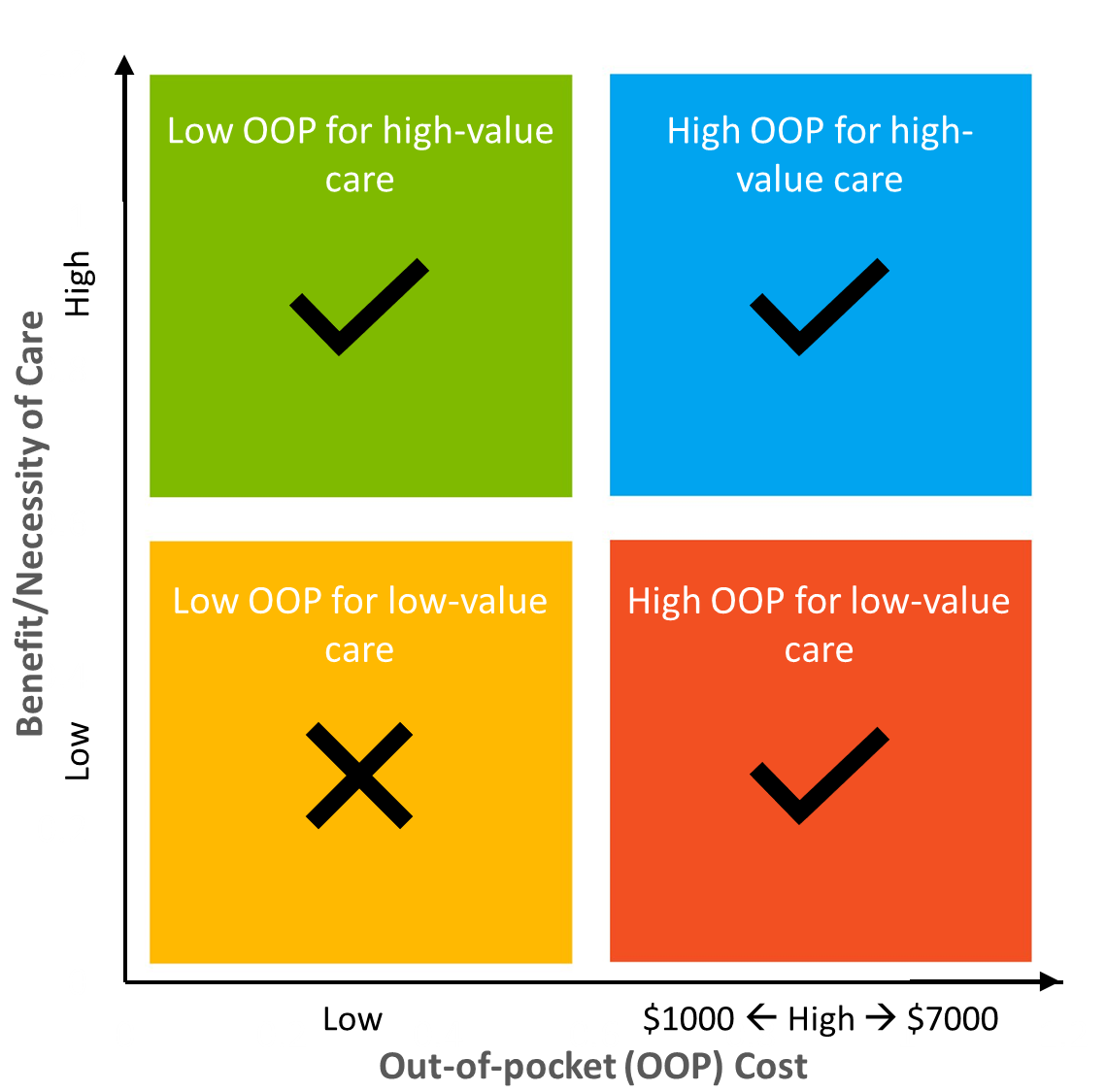 Comparison group
Switch to PDL 
Drug cost-sharing reduction group
Relative change:
-12%*
Source: authors’ preliminary analyses; please do not distribute. *p < 0.05.
Background
Out-of-pocket cost increases for high-value care after HDHP switch
Preservation of low out-of-pocket costs for high-value care after HDHP switch
Out-of-pocket cost decreases for high-value care 
Discussion
Outline
Summary: impact of high OOP costs on high-value care in diabetes
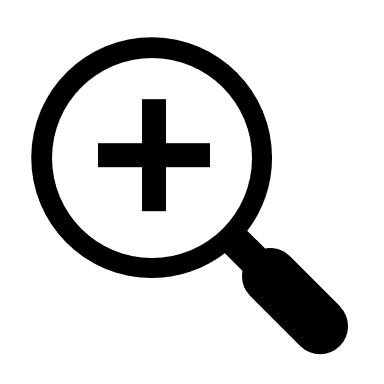 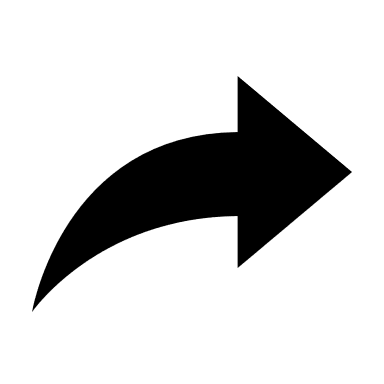 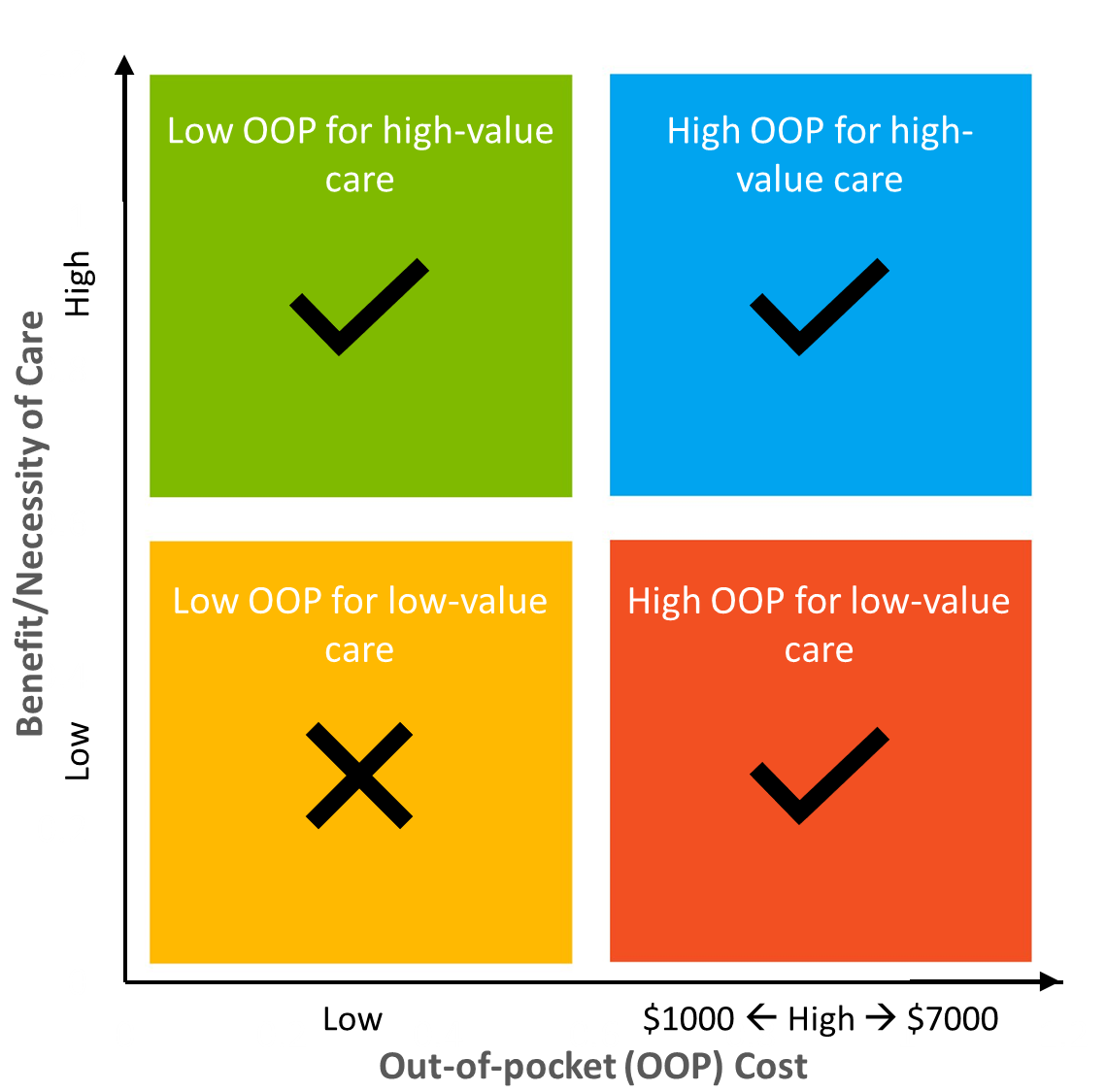 Delayed diabetes complication visits, macrovascular disease care
Increased short-term adverse outcomes among low-income diabetes patients 
No detectable adverse effects on high-income diabetes patients
(1) Wharam JF et al. JAMA-IM. 2017. (2) Wharam JF et al. Diabetes Care. 2019. (3) Wharam JF et al. Ann Int Med. 2018.
Summary: impact of VBID features on high-value care in diabetes
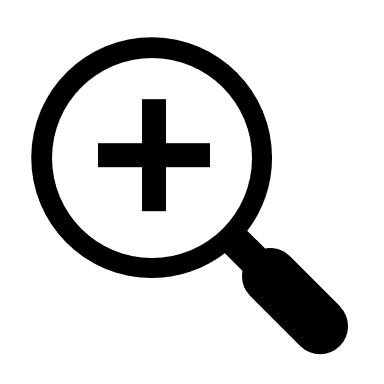 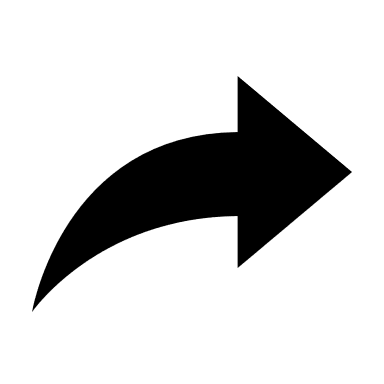 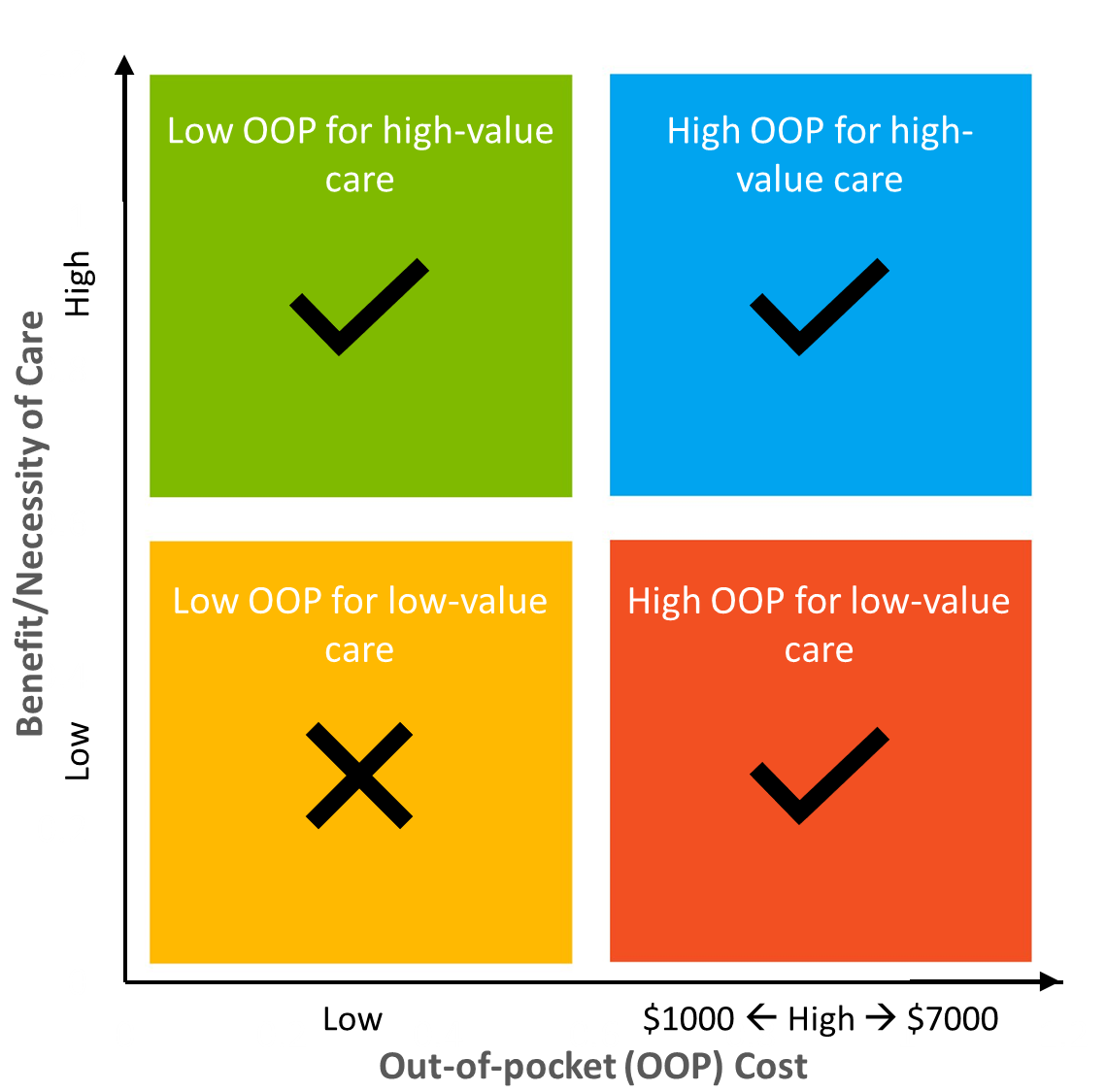 Preserved disease monitoring
Increases in diabetes medication use when out-of-pocket costs decrease
Lower emergency department visits for acute diabetes complications
Unchanged major cardiovascular outcomes
Wharam et al. NEJM. 2013.
(1) Wharam JF et al. JAMA-IM. 2017. (2) Ross-Degnan D et al. Med Care. 2020.
Policy opportunity
VBID works, but higher-income patients might be unaffected / might not need it
When resources are tight, VBID should be preferentially given to low-income or other vulnerable populations
“Population-tailored health insurance designs” 
e.g., Preferentially fund the health savings accounts of low-income workers to protect their health
Discussion
Wharam et al. NEJM. 2013.
Wharam JF, Ross-Degnan D, Rosenthal M. NEJM. 2013.
Thank you to:
CDC / NIDDK / NEXT-D
Ed Gregg, PhD
Mo Ali, MD
Pamela Thornton, PhD
Theresa Jones, MD
UnitedHealth
Sam Ho, MD
Bob Luchs
Dave Steinfeld
Donna O’Shea, MD
OptumInsight
Ben Klein
Dawn Albright
HMS Dept of Population Medicine
Stephanie Argetsinger, MPH
Matt Callahan, MS
Laura Garabedian, PhD
Robert LeCates, MA
Chris Lu, PhD
Dennis Ross-Degnan, ScD
Steve Soumerai, ScD
Jamie Wallace, MPH
Xin Xu, MS
Fang Zhang, PhD
HMS Dept of Health Care Policy
Joseph Newhouse, PhD
West Virginia University
Emma Eggleston, MD
jwharam@post.harvard.edu